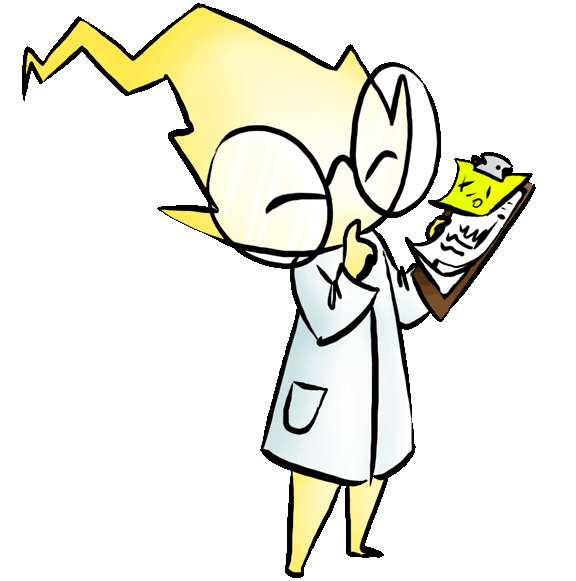 Energy
Architecture,
andClimate Change
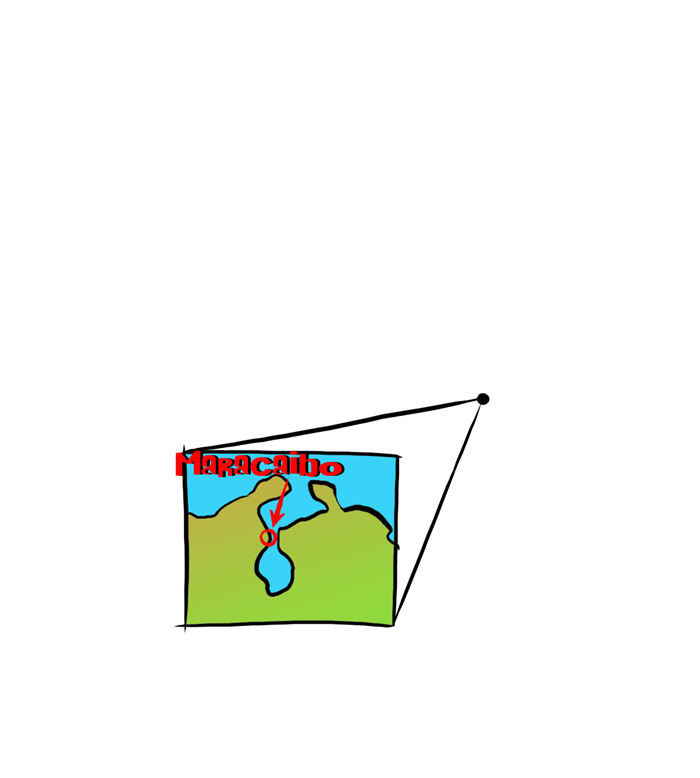 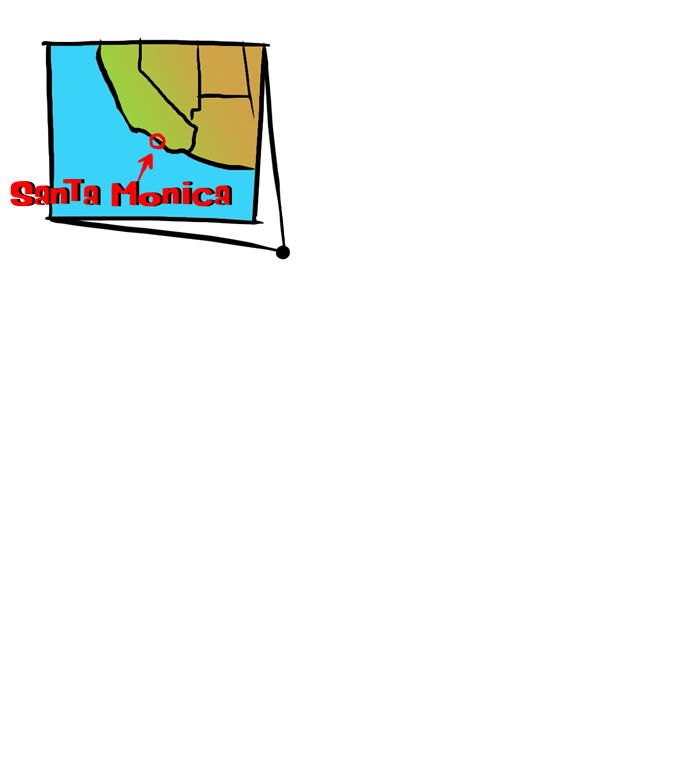 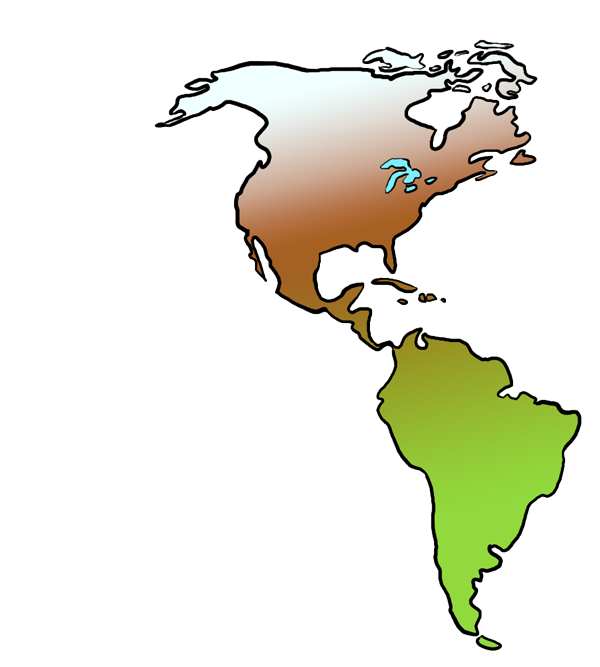 What is Energy?
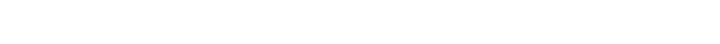 Energy is the ability to do work
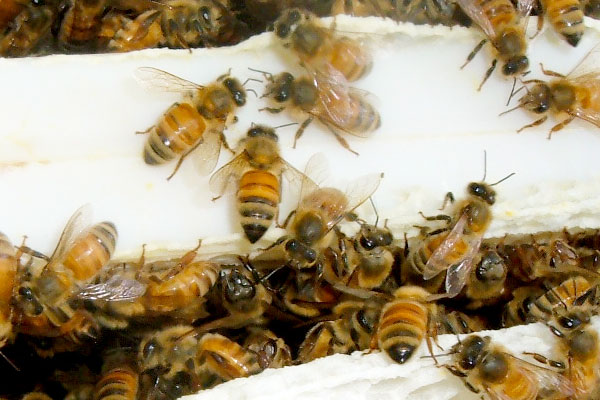 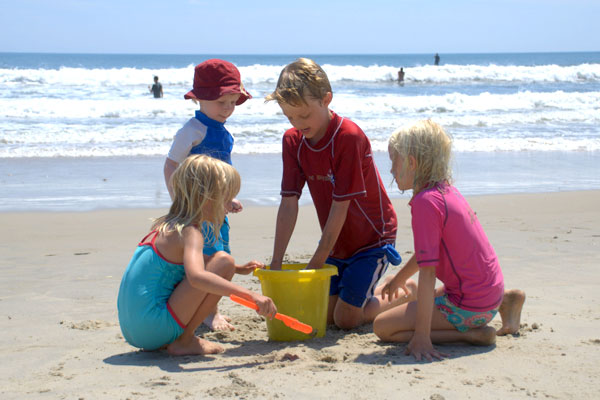 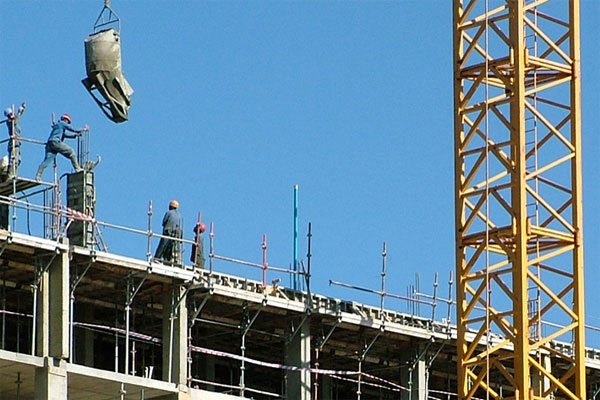 Energy is…
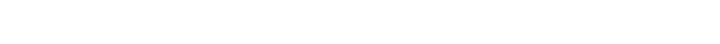 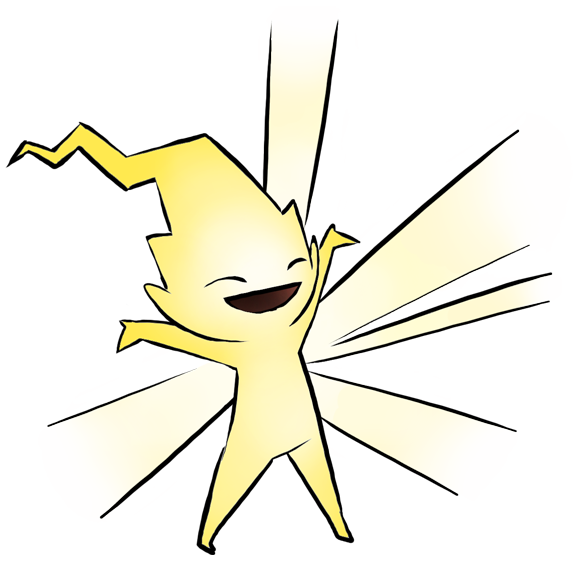 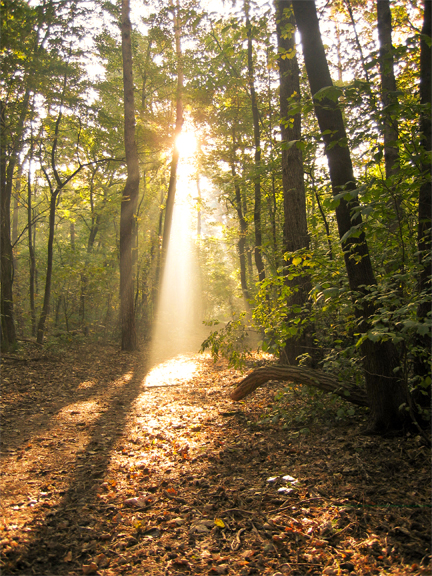 Light
Energy is…
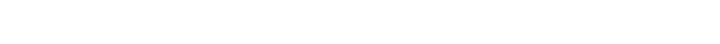 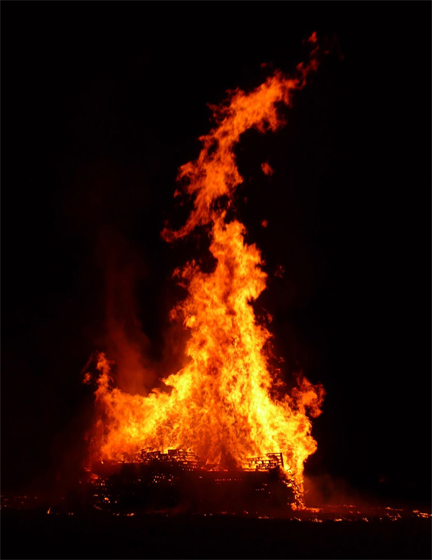 Heat
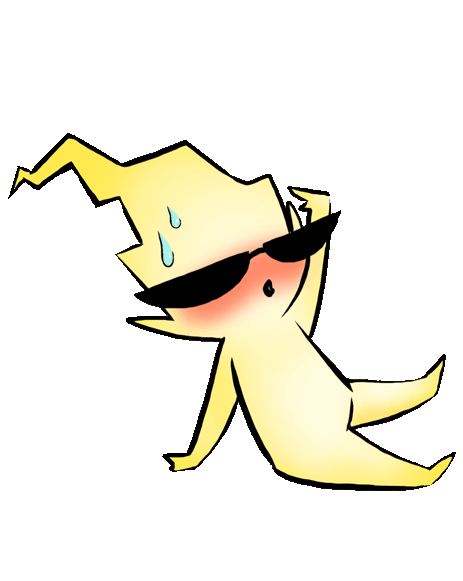 Energy is…
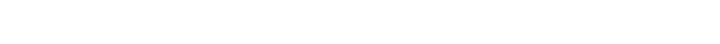 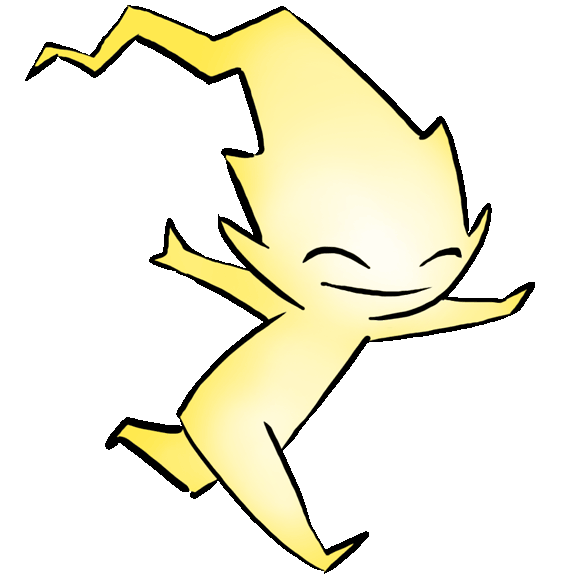 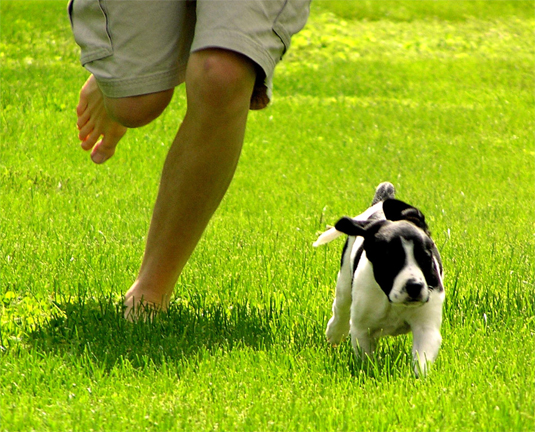 Motion
Energy is…
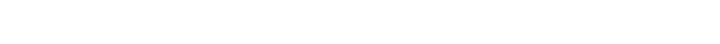 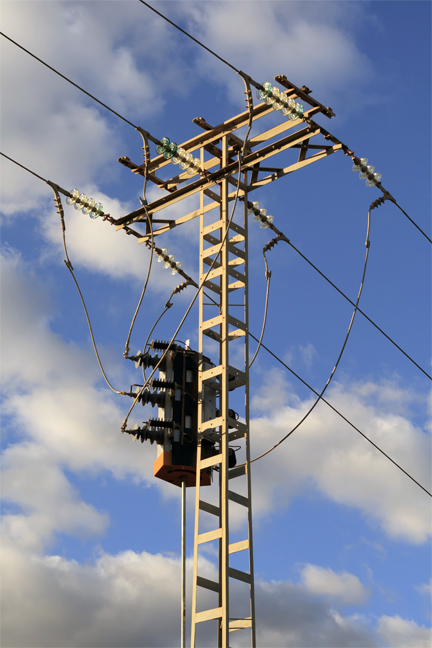 Electricity
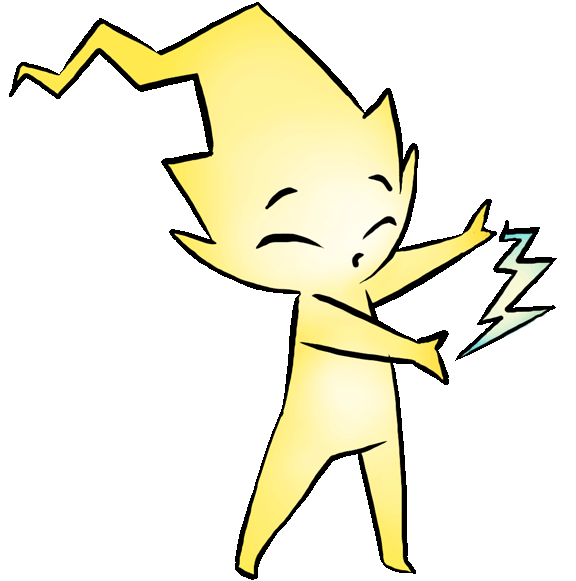 Energy is…
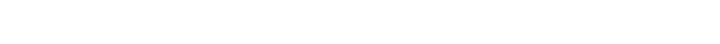 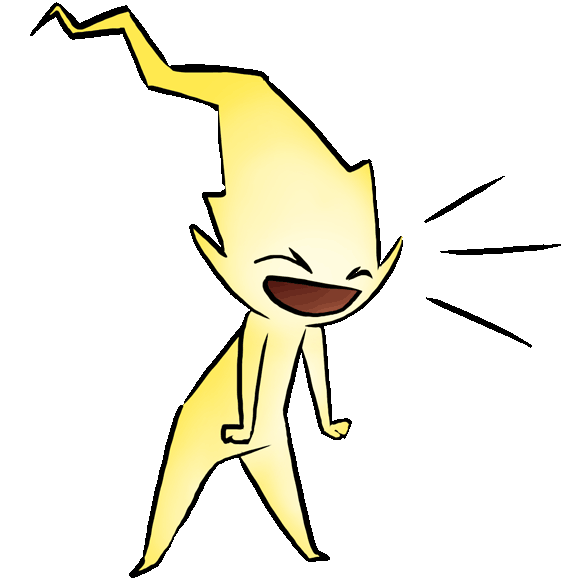 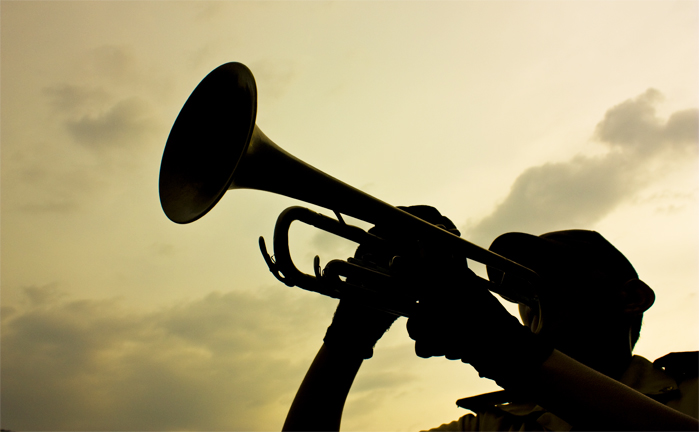 Sound
Where does Energy come from?
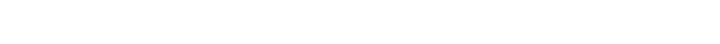 Energy is all around us,
in everything and everyone.

Energy makes your body grow,
and makes things move.

Energy is in the light we see
and the food we eat.

We need Energy for everything we do.
Let’s draw Energy……
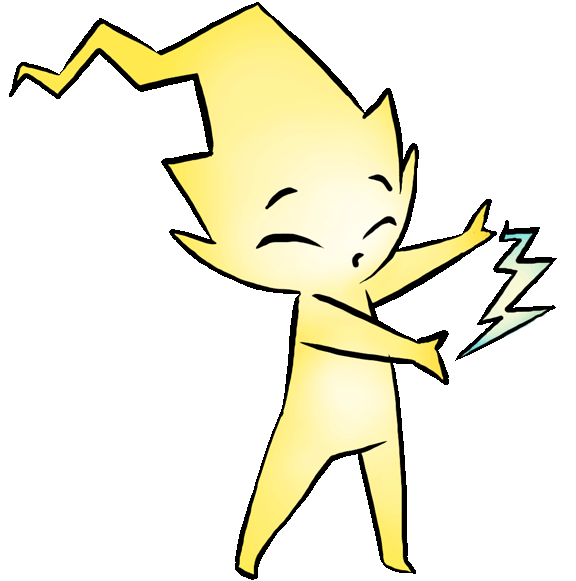 Other types of Energy…
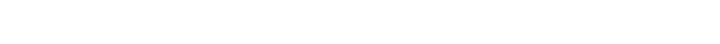 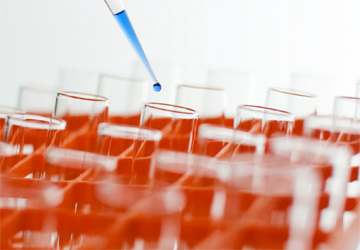 Chemical

Nuclear

Gravity
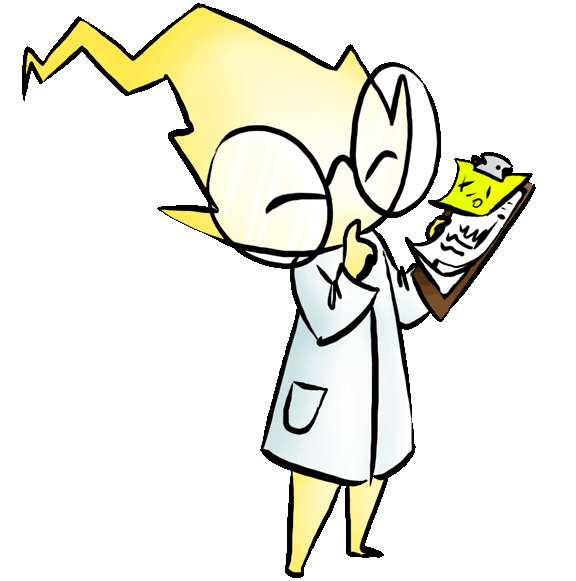 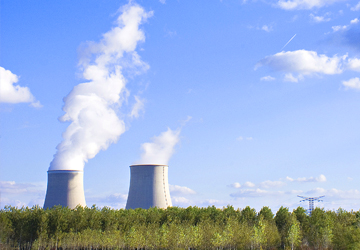 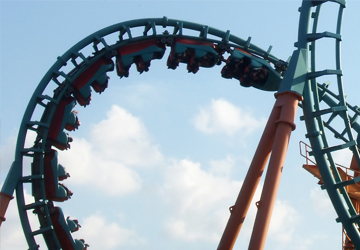 What types of Energy are there?
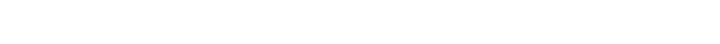 There are 2 types of energy that we use every day to generate electricity:

Nonrenewable Energy
&
Renewable Energy
Nonrenewable Energy
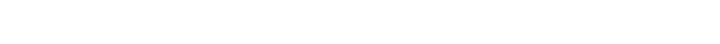 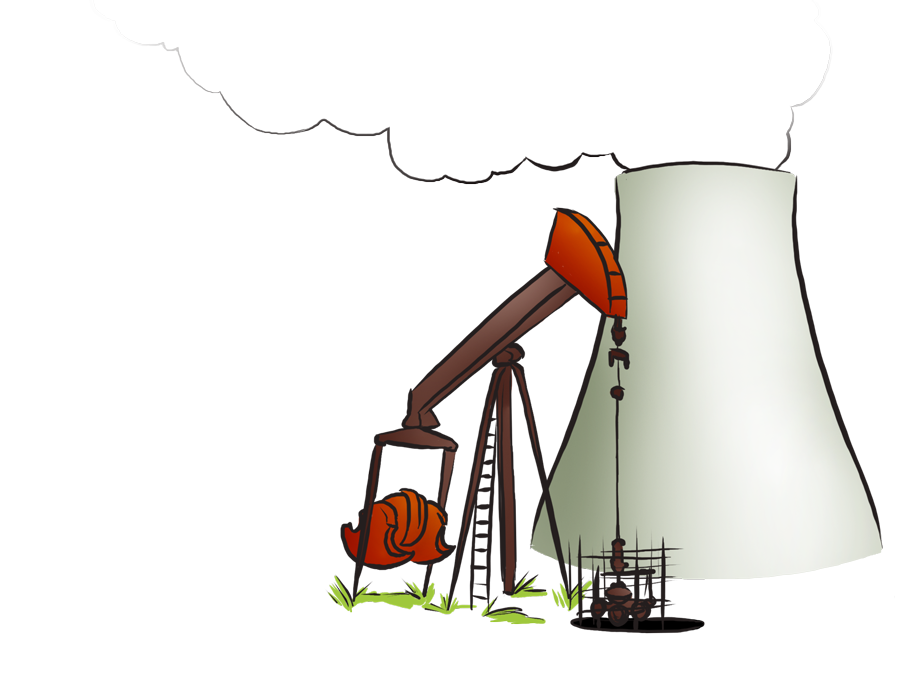 Nonrenewable Energy comes
from resources that can’t be
replenished easily:
Oil
Coal
Uranium
Natural Gases
Renewable Energy
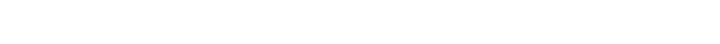 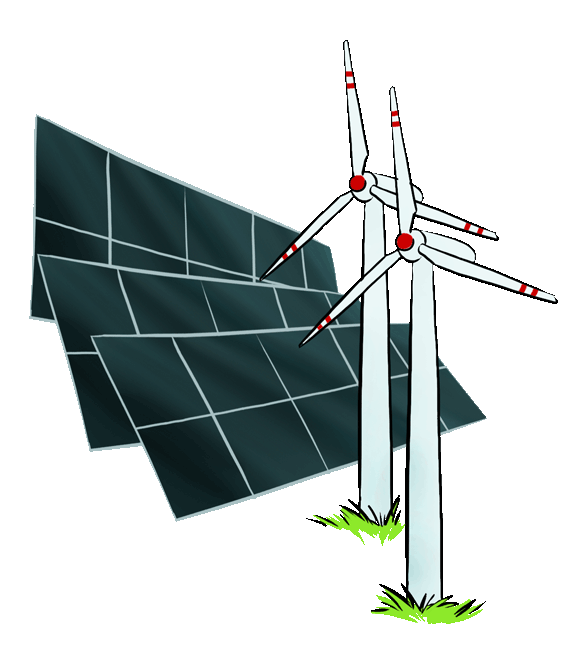 Renewable Energy comes
from resources that are
easily replenished:
Solar energy
Wind energy
Geothermal energy
Water energy
How We use Energy
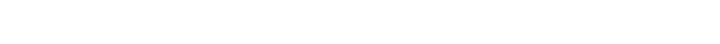 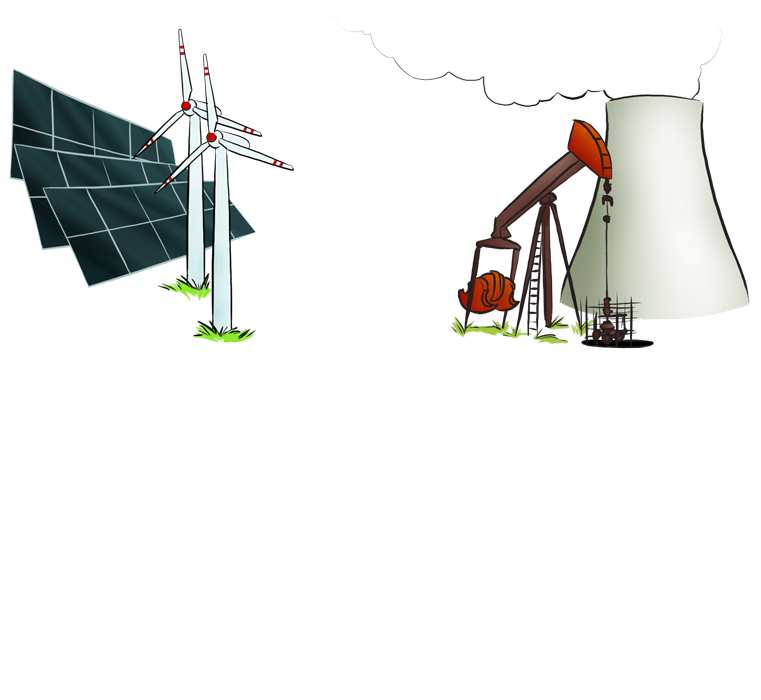 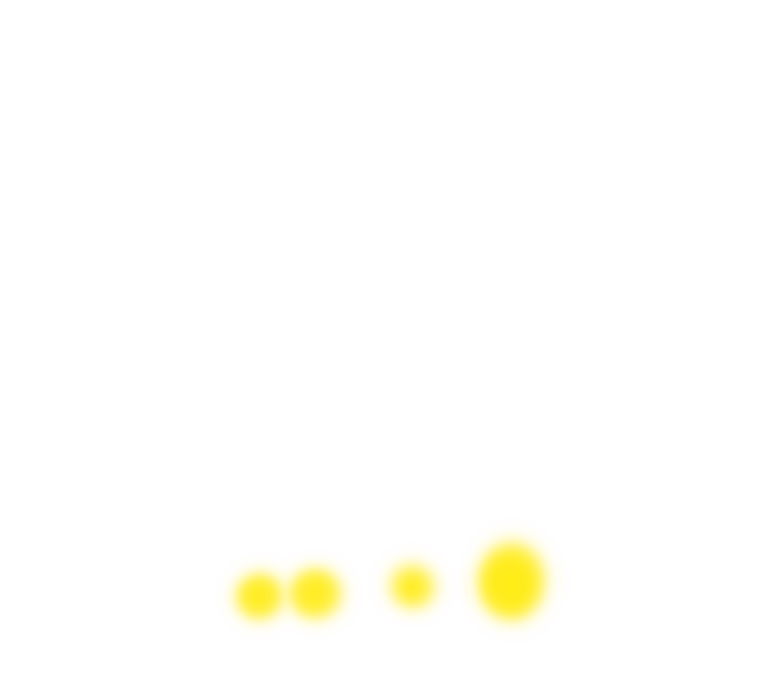 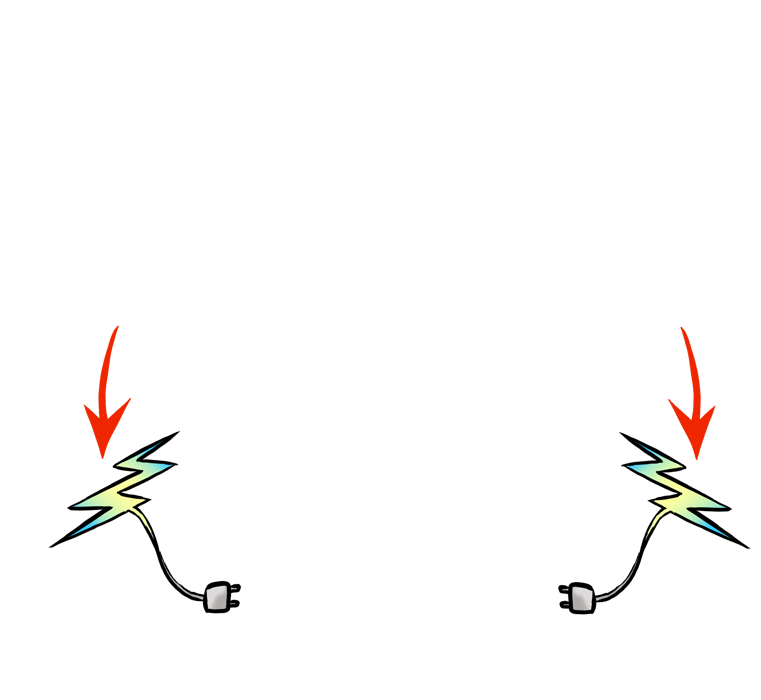 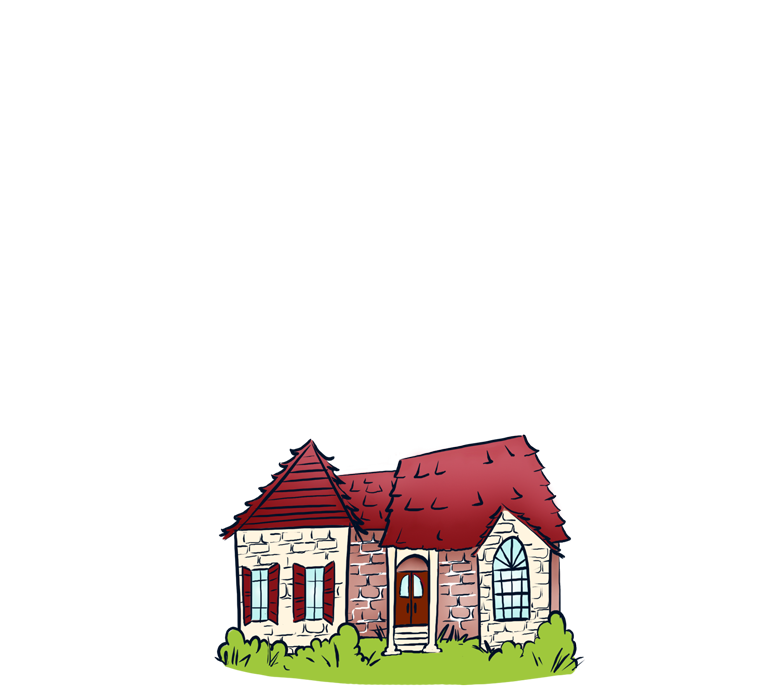 We use both Renewable and Nonrenewable Energy to power our homes – our televisions, computers, refrigerators and our water heaters
Energy I.Q.
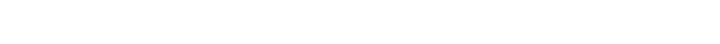 How much Energy in the United States comes from renewable resources?

Almost all
Half
A quarter of the energy
Just a little bit (8%)

d. Just 8%
Energy I.Q.
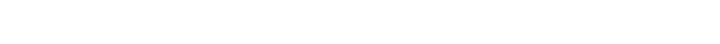 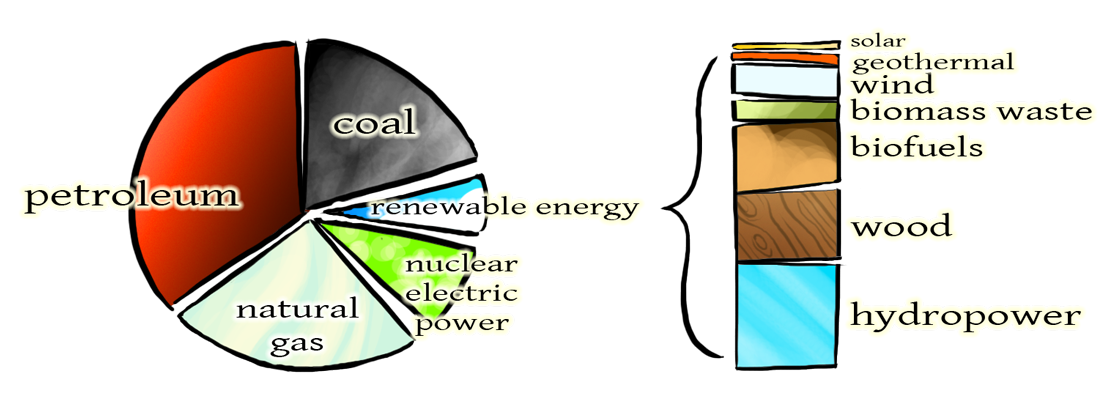 Almost all the energy used in the USA is non renewable. Which means that we will run out of energy.
Why use Renewable Energy?
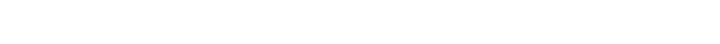 Here are some of the reasons why it’s better to use Renewable Energy:

We will not run out of Renewable Energy
Renewable Energy is cleaner
Renewable Energy saves fossil fuel resources for future generations
What is Climate Change?
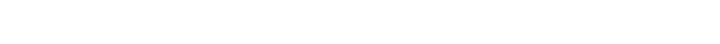 Climate Change is the slow change
in the planet’s temperature
over a long period of time

Climate Change is caused by
an increase in the amount of
Greenhouse Gases in the atmosphere
For thousands of years,Greenhouse Gases have been stable…

…in the last 250 years,
Greenhouse Gases have risen steadily as we became more dependent on fossil fuels.
https://www.youtube.com/watch?v=bak50U6HiRk
https://www.youtube.com/watch?v=bak50U6HiRk
Effects of Greenhouse Gases
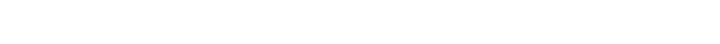 Whenever we use fossil fuels to create electrical energy, we release some of the carbon from those fuels into the atmosphere.

These are the Greenhouse Gases that affect Climate Change.
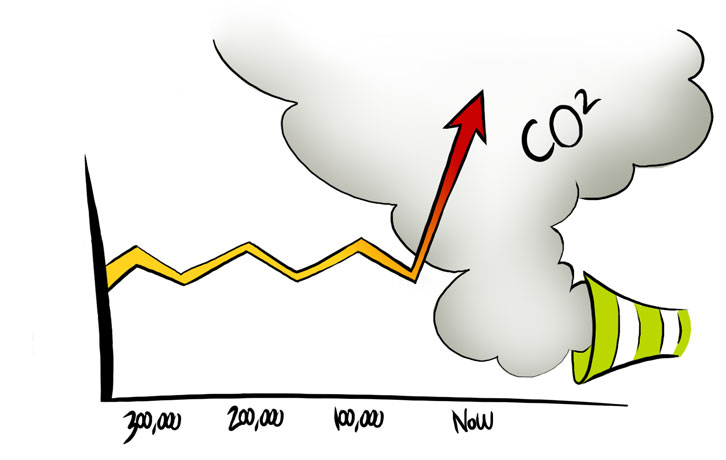 Time in years
Climate Change Indicators
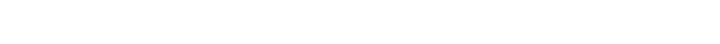 Here are several signs that prove our climate is changing…

We can see how climate change affects the temperature of our planet over time
Climate Change Indicators
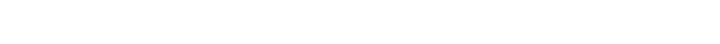 Average Global Temperature
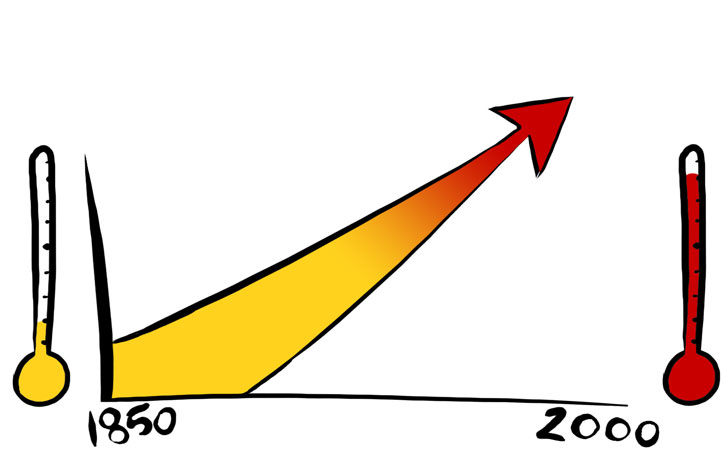 As the temperature rises…
Climate Change Indicators
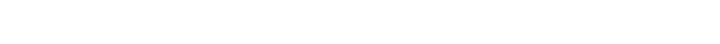 Arctic Snow Cover
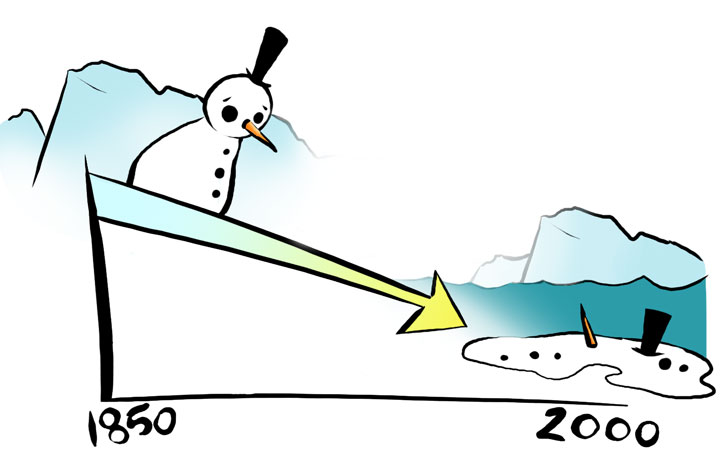 …the polar ice caps melt…
Climate Change Indicators
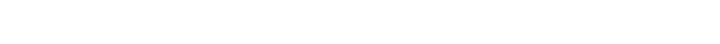 Global Sea Level
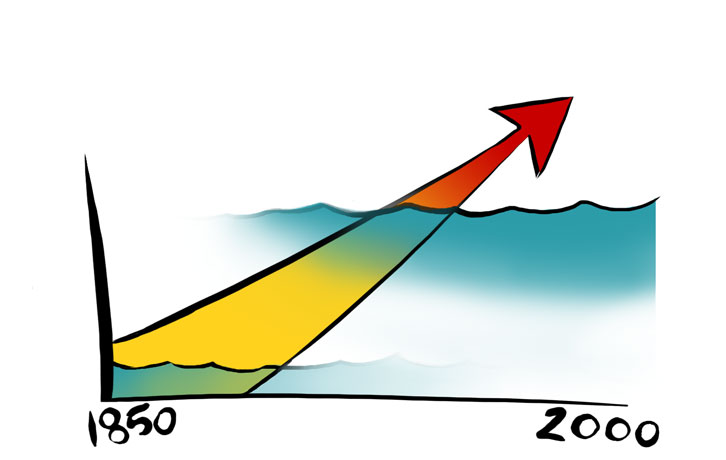 …and the sea level rises.
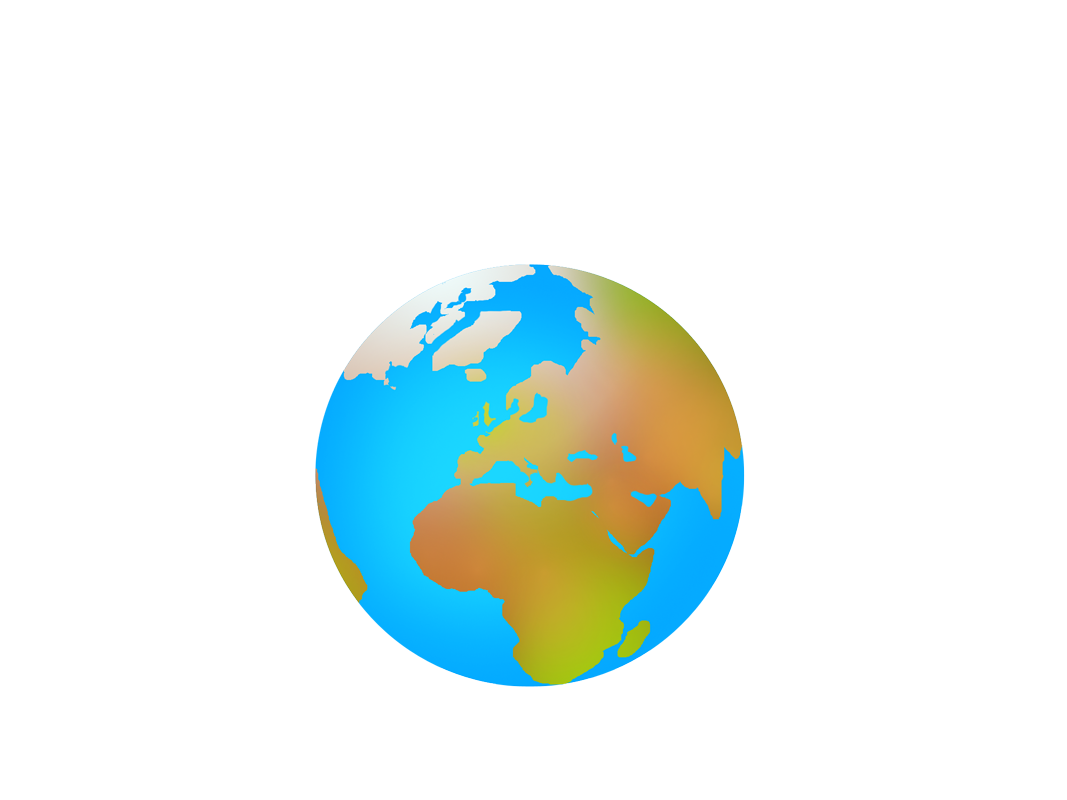 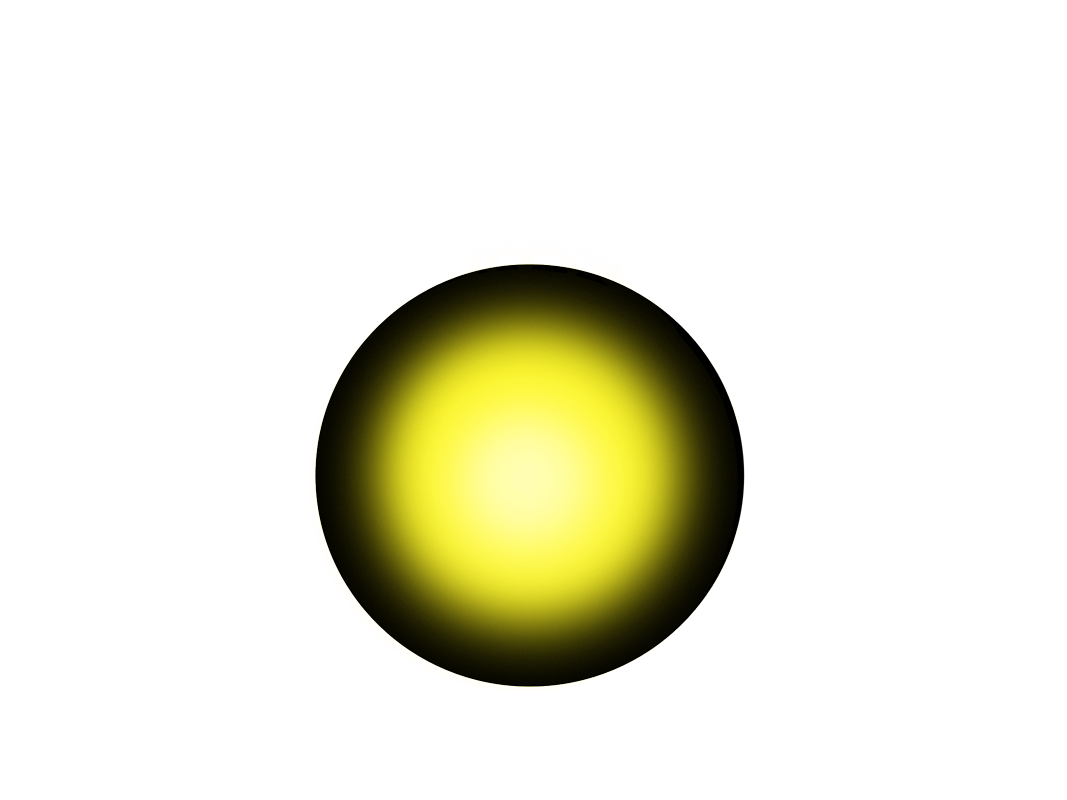 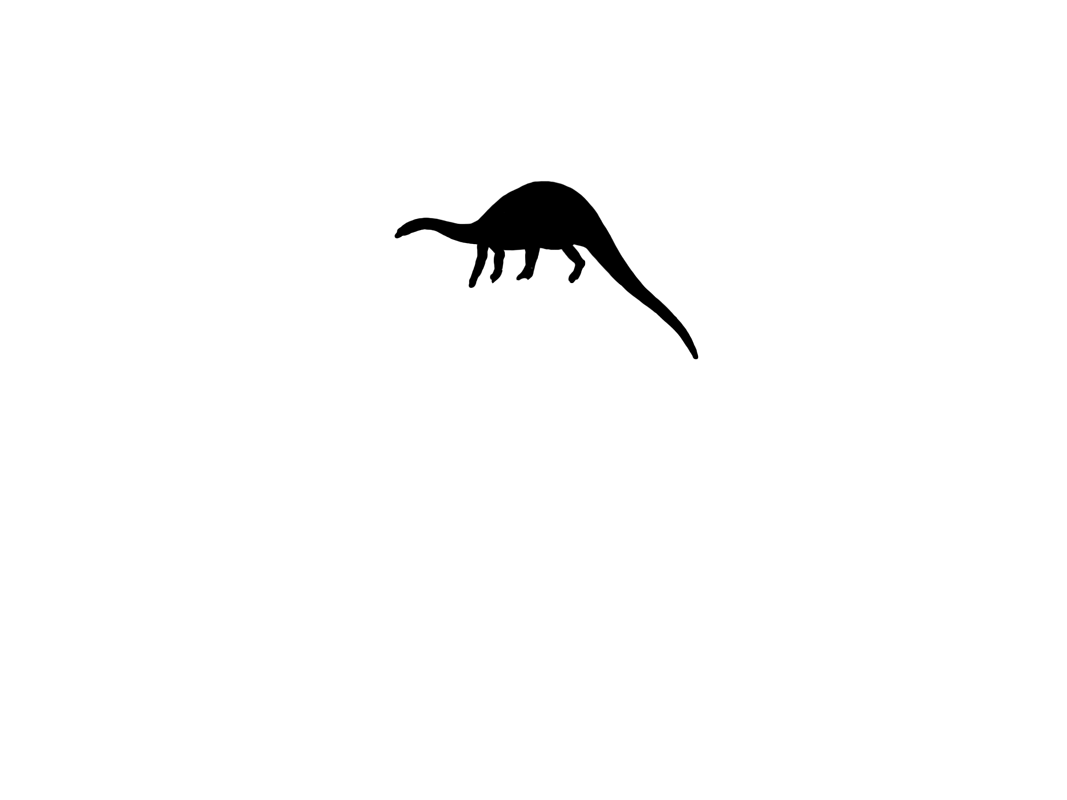 Our Planet is changing constantly…
…and things go.
Things come…
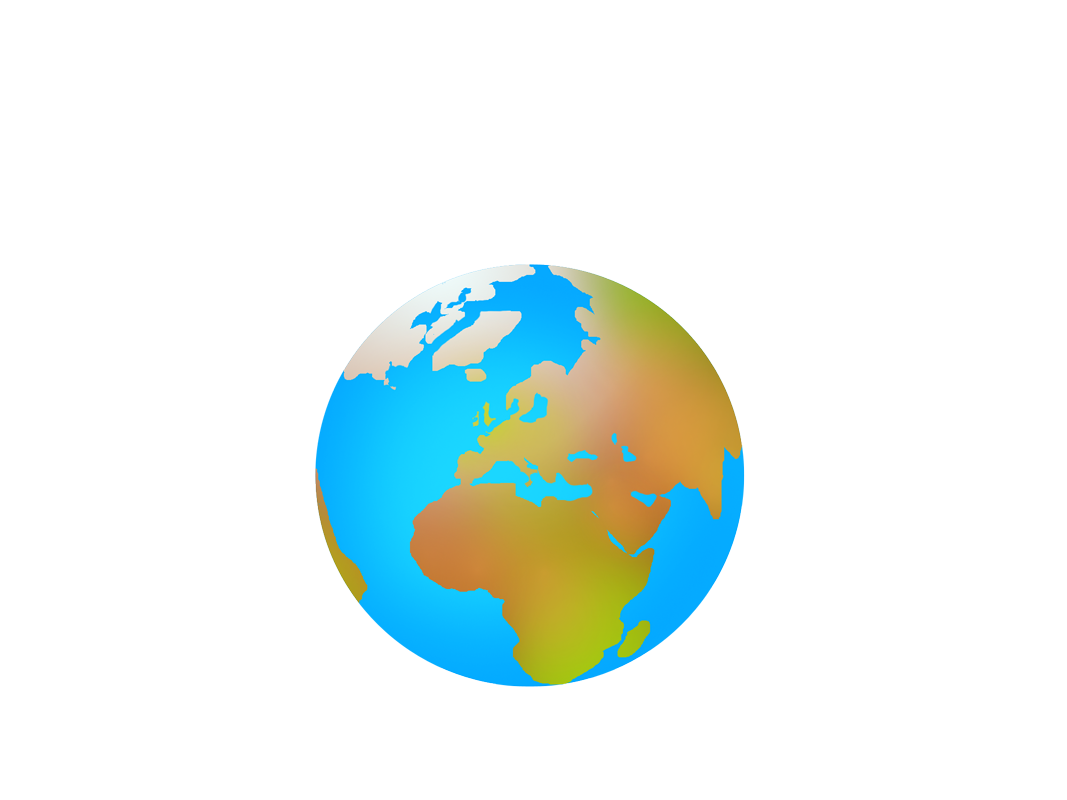 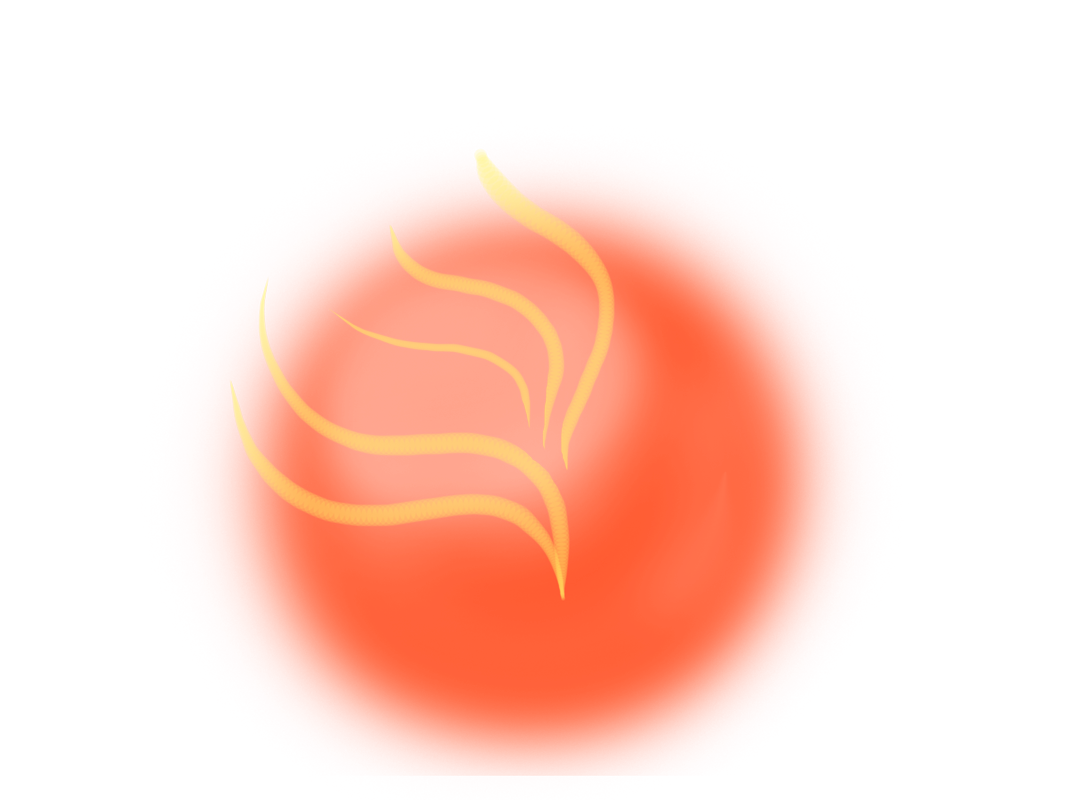 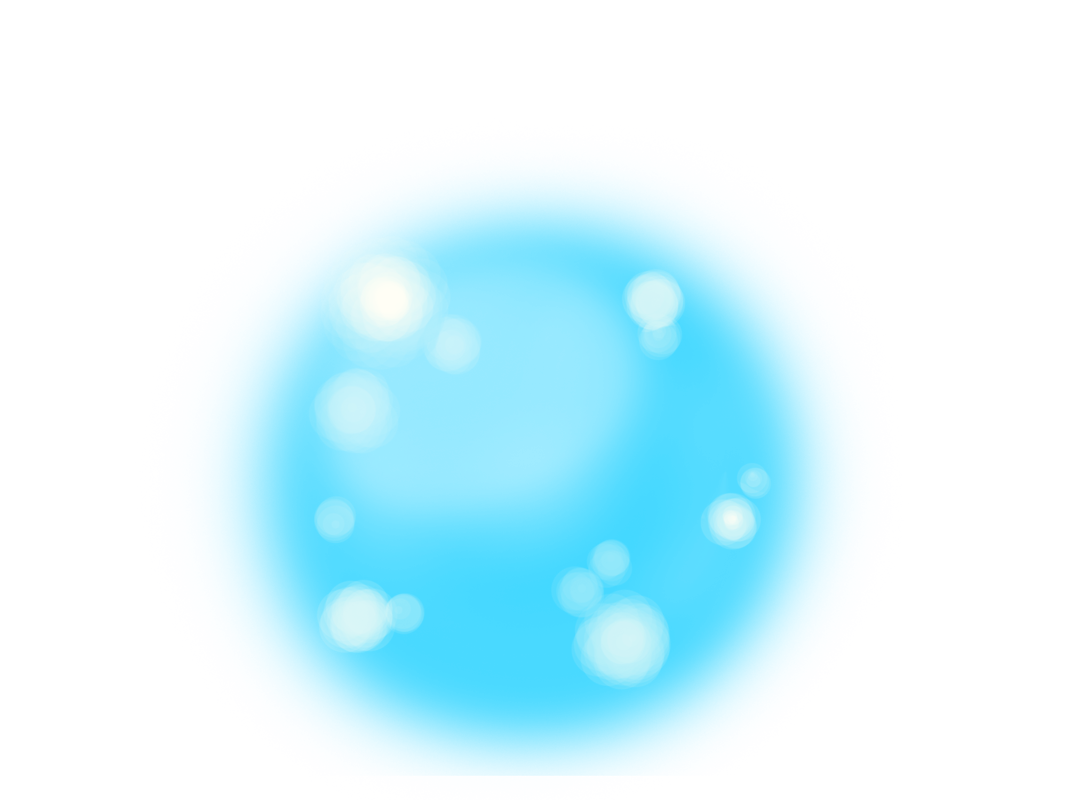 Our Planet’s climate is no different…
…sometimes
it’s cold.
Sometimes it’s hot…
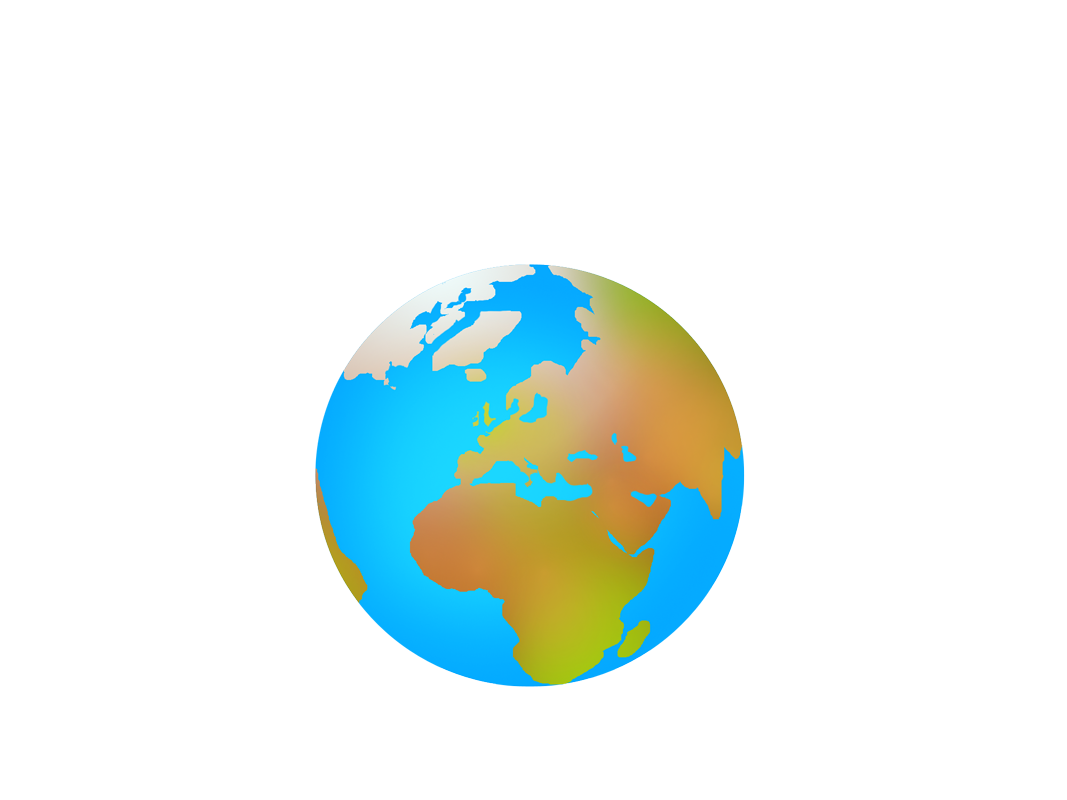 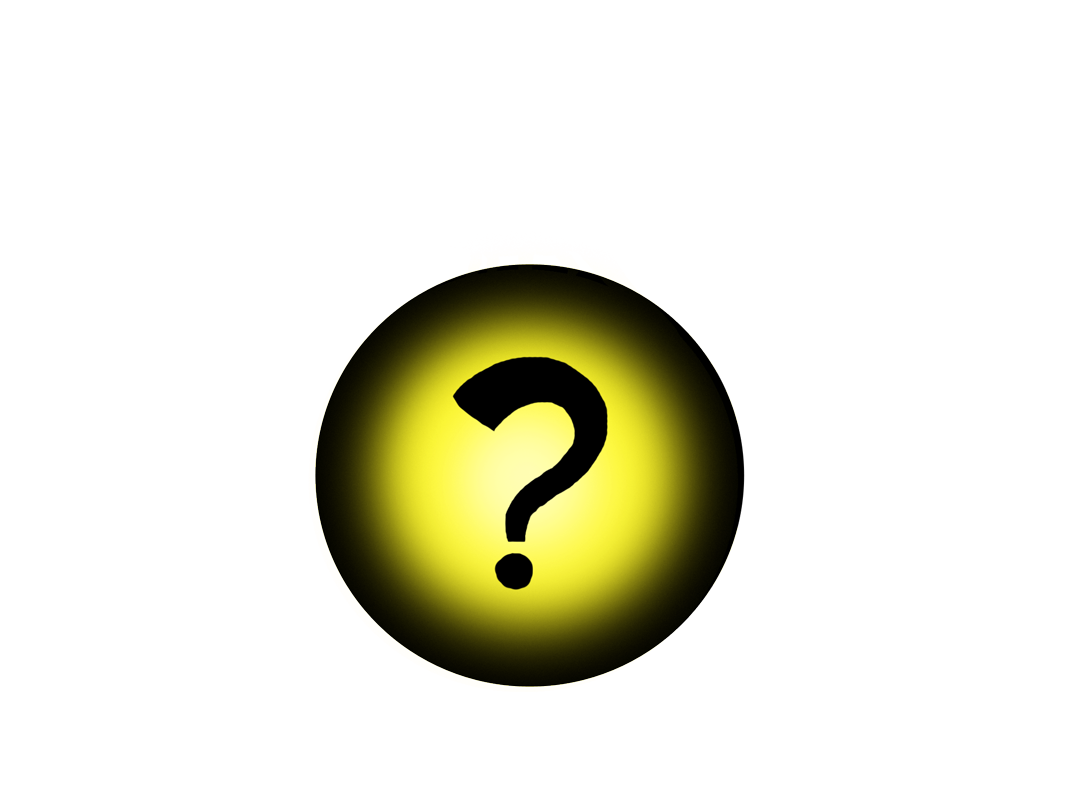 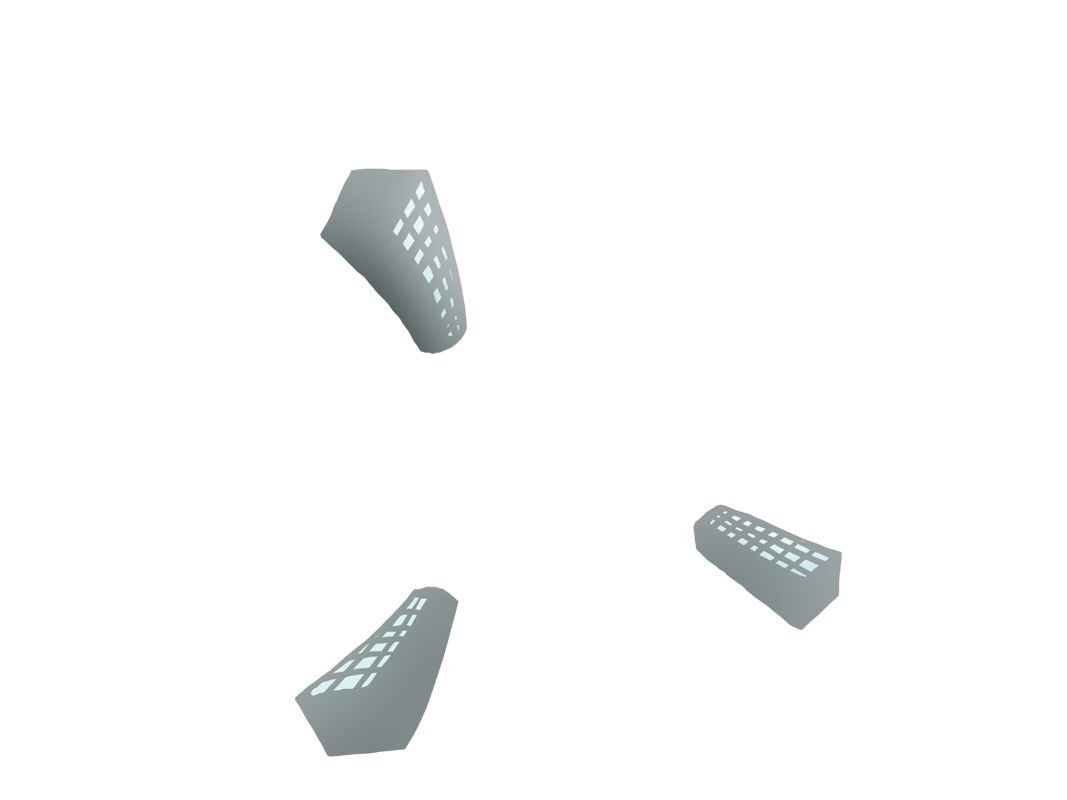 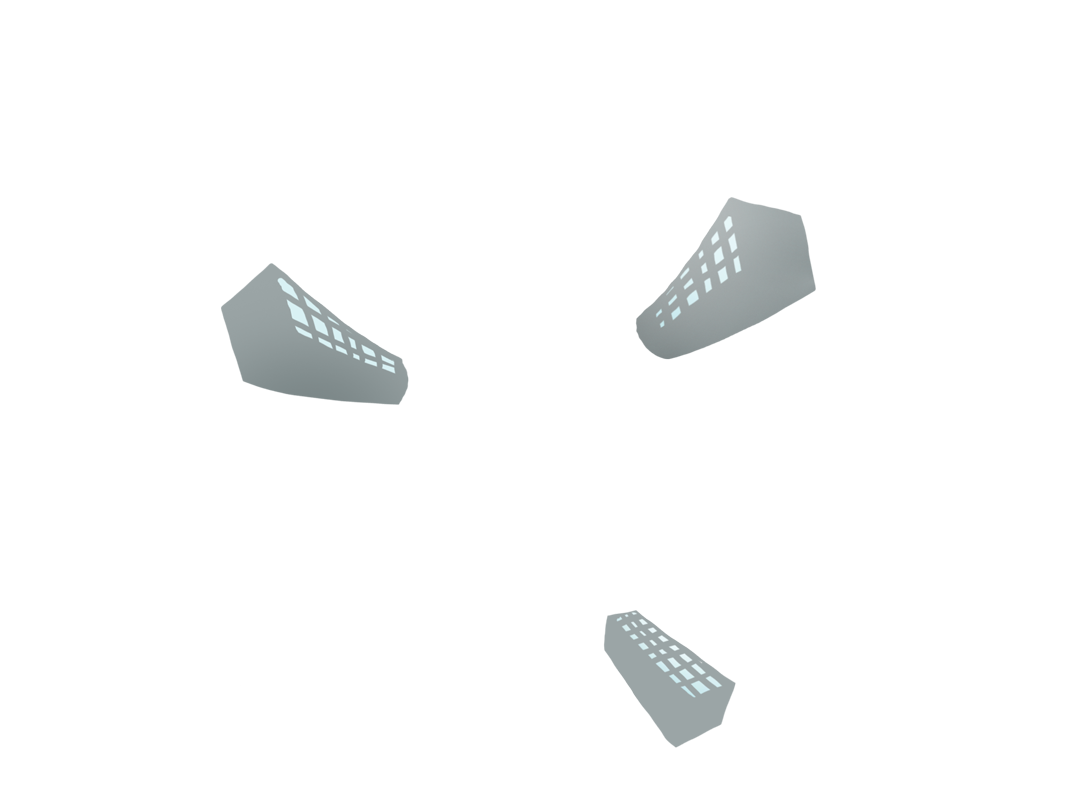 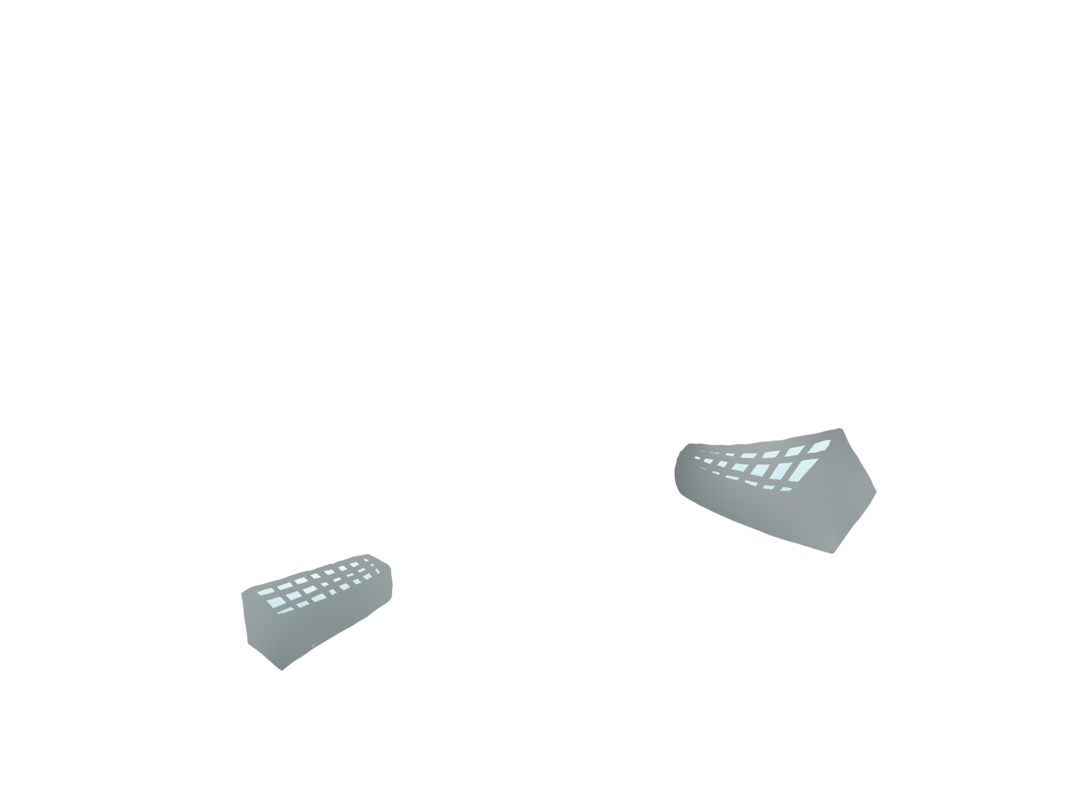 But now, something else is happening…
…but are they changing our planet too?
Modern industry and technology have changed our lives…
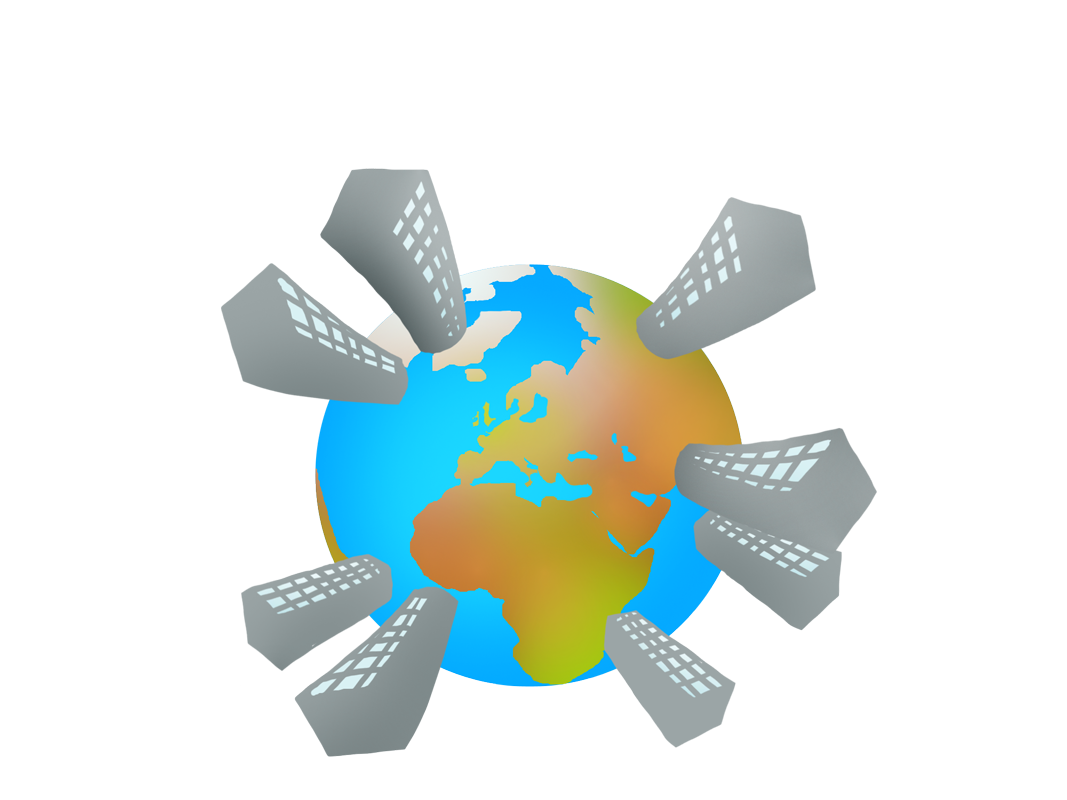 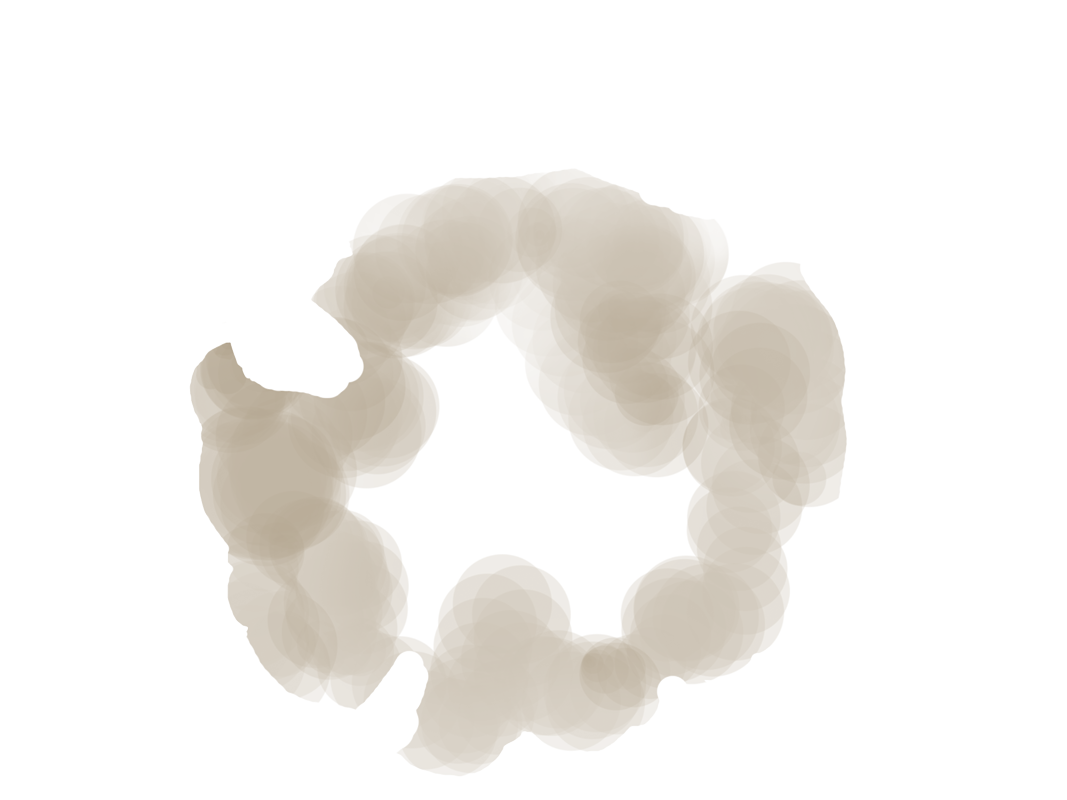 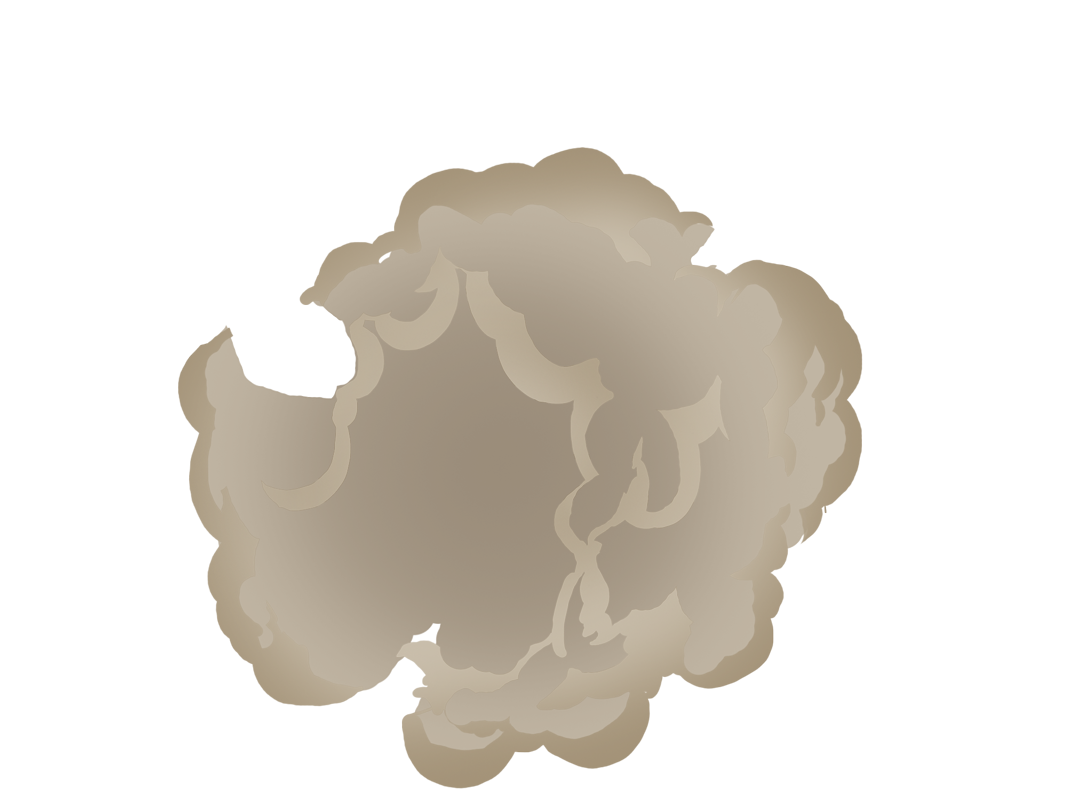 Many leading Scientists think so!
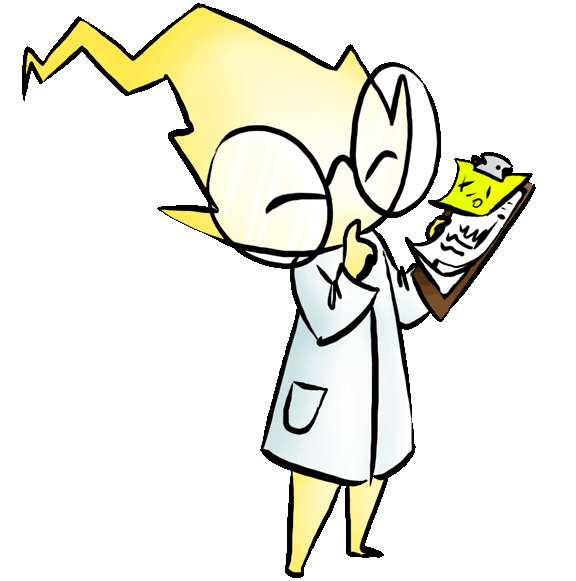 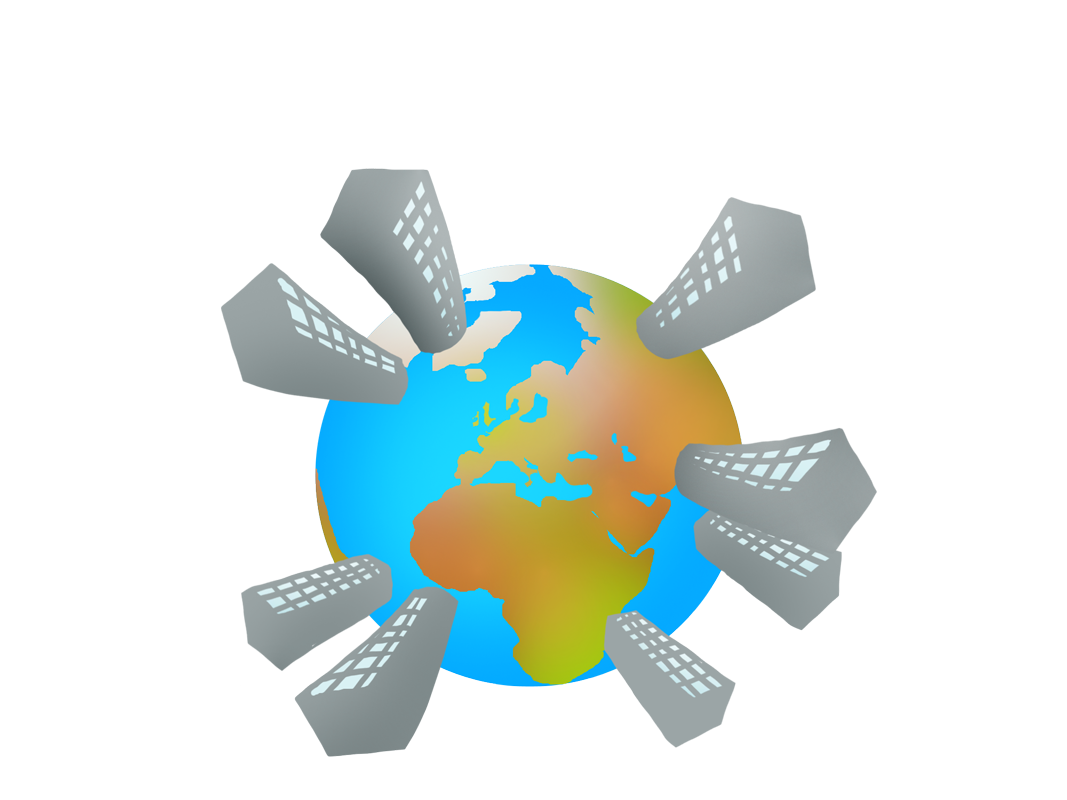 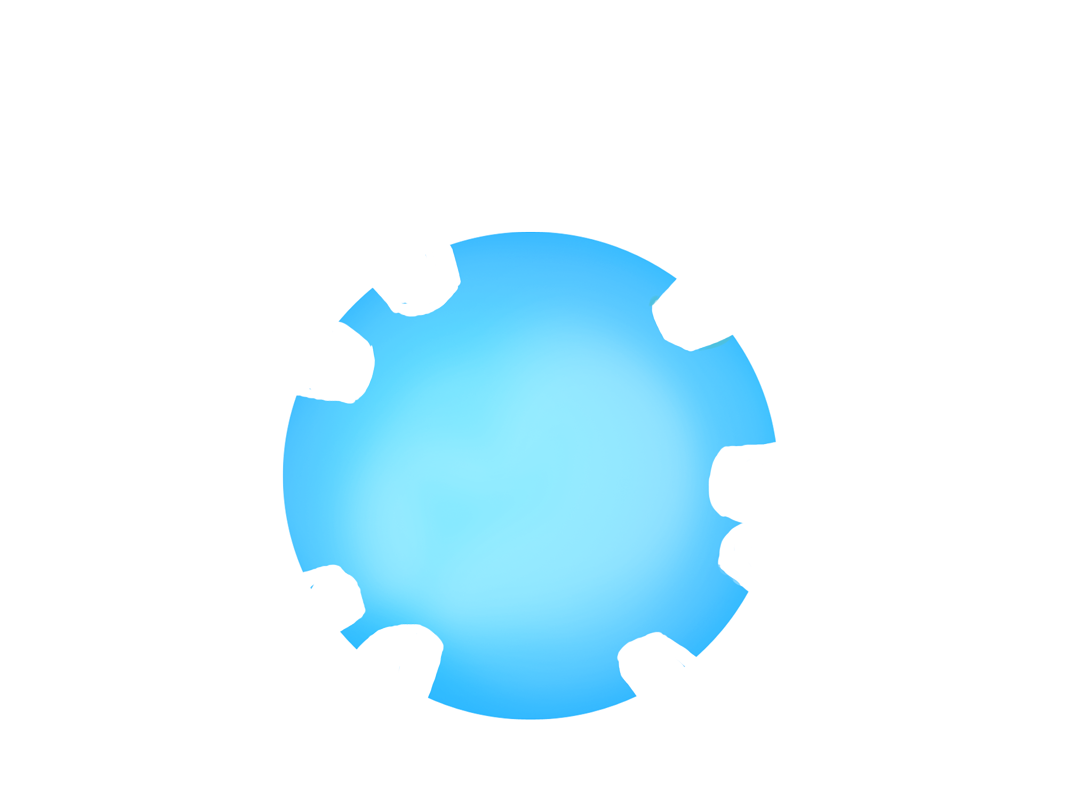 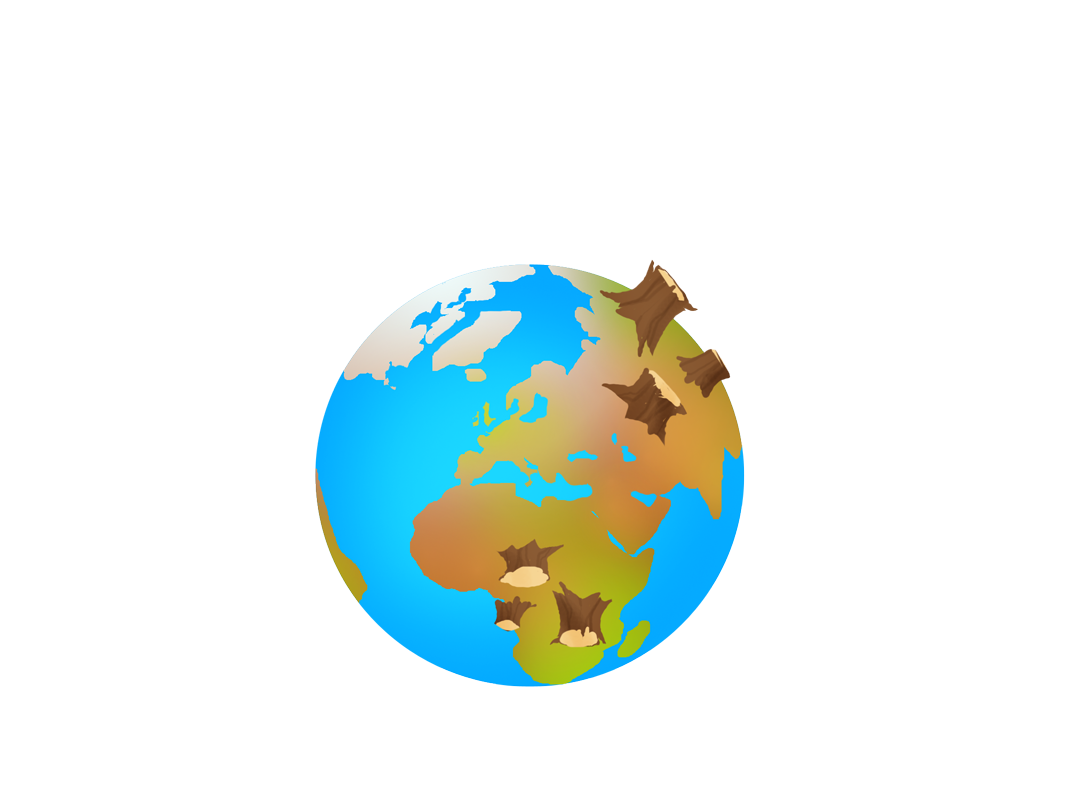 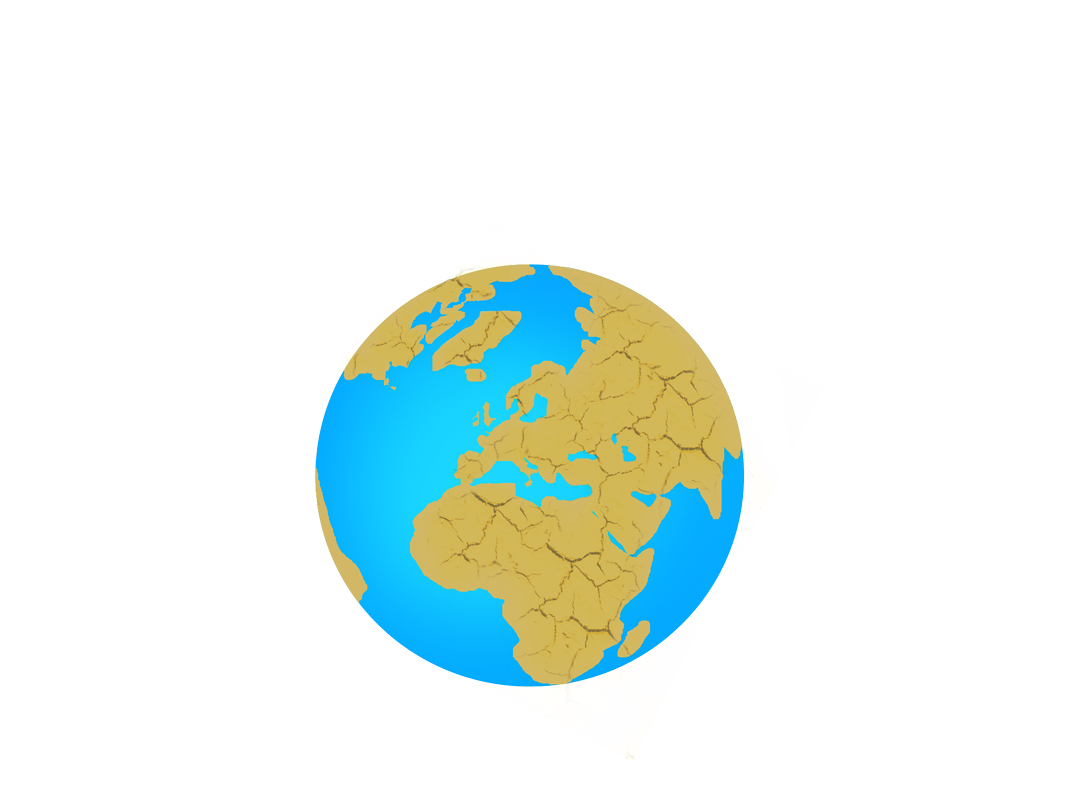 So what’s the big deal?
Floods
 
Loss of Habitats
 
Droughts
The
warming up of our planet could cause…
Droughts and Flooding
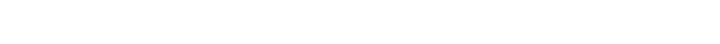 Less rain can mean less water for some places, while too much rain in other areas can cause terrible flooding
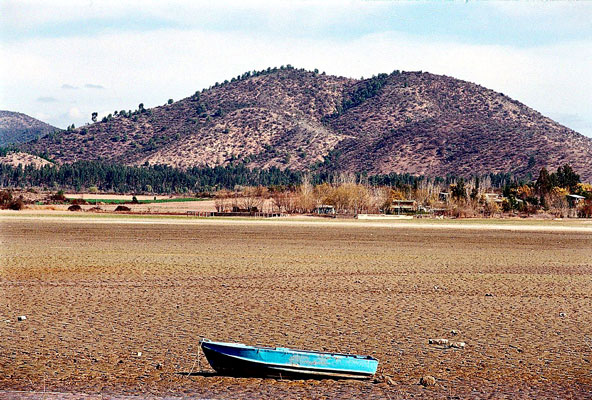 Towns and cities by the ocean are at greater risk of flooding from the rising sea level
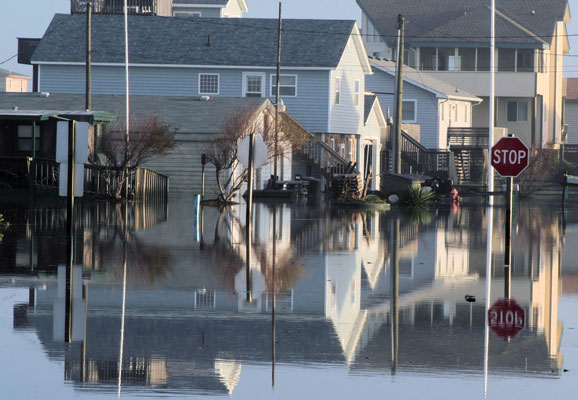 Loss of Habitat
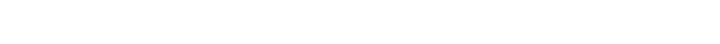 Plants and animals that have adapted to cold weather might not have a suitable place to live
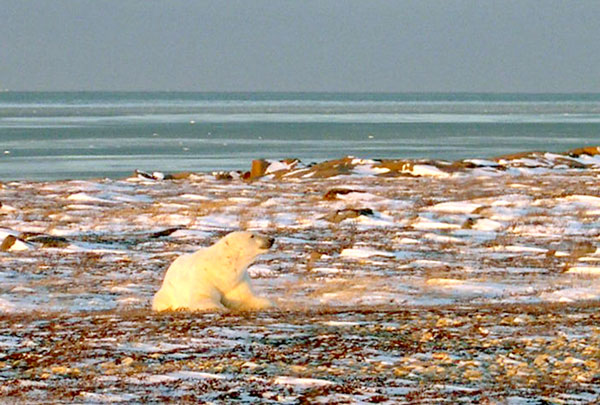 Up to one fourth of all the plants and animals on Earth could become extinct in 100 years
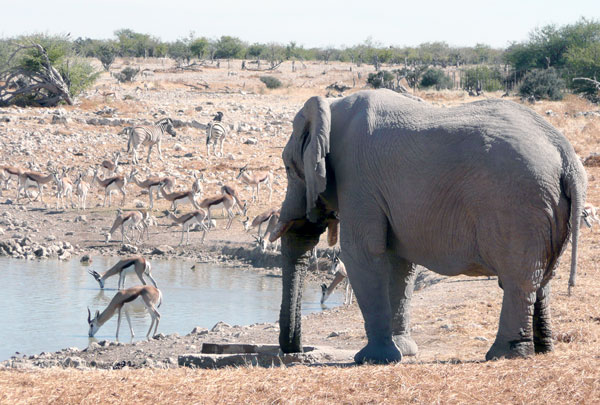 Scorching Summers and Fires
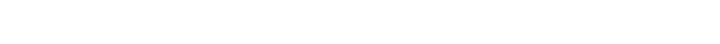 Heat waves, storms and air pollution threaten our health, especially in children and the elderly
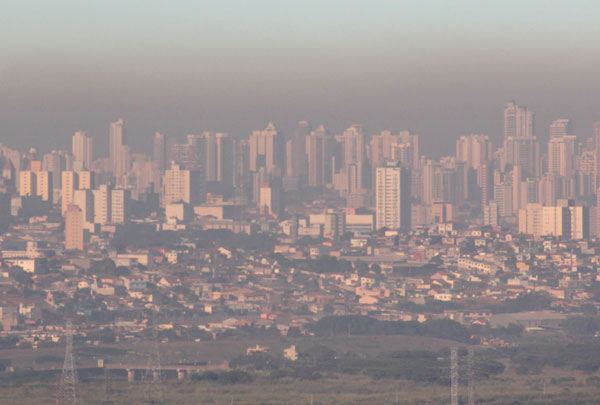 Hot, dry conditions allow wild fires to start more easily, spread faster and burn longer
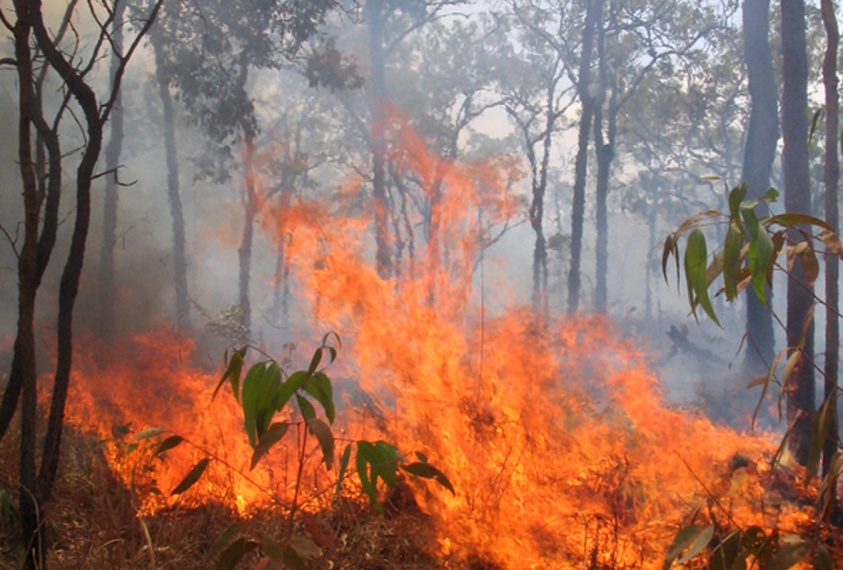 Lack of Food
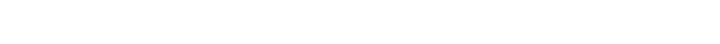 Certain crops will no longer grow in the warmer climate, and there will be less water for irrigation
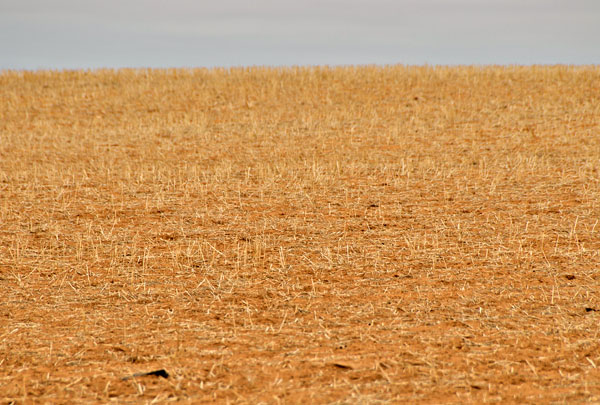 With less crops and less water, there will also be less food for everyone
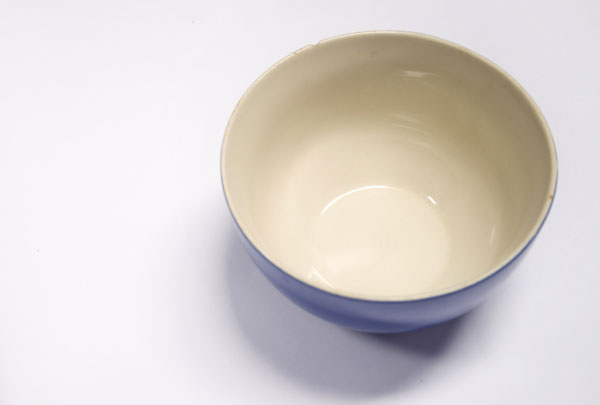 Recreation
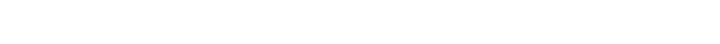 Higher temperatures will affect ski resorts and other cold weather activities like outdoor ice skating
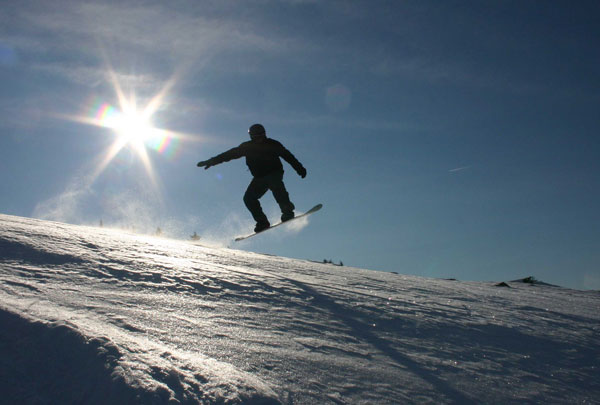 As the sea level rises, beaches will become more crowded, and may disappear over time
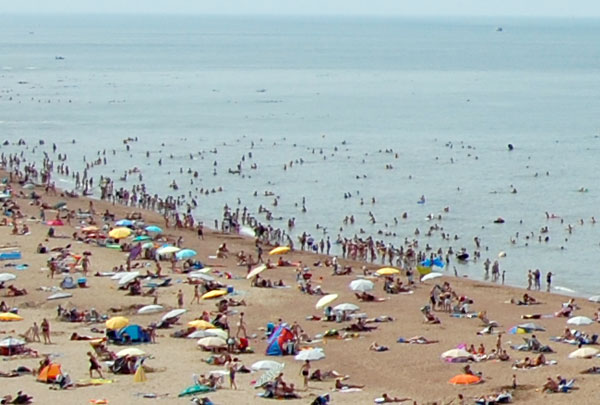 We are responsible for
the recent Climate Change.
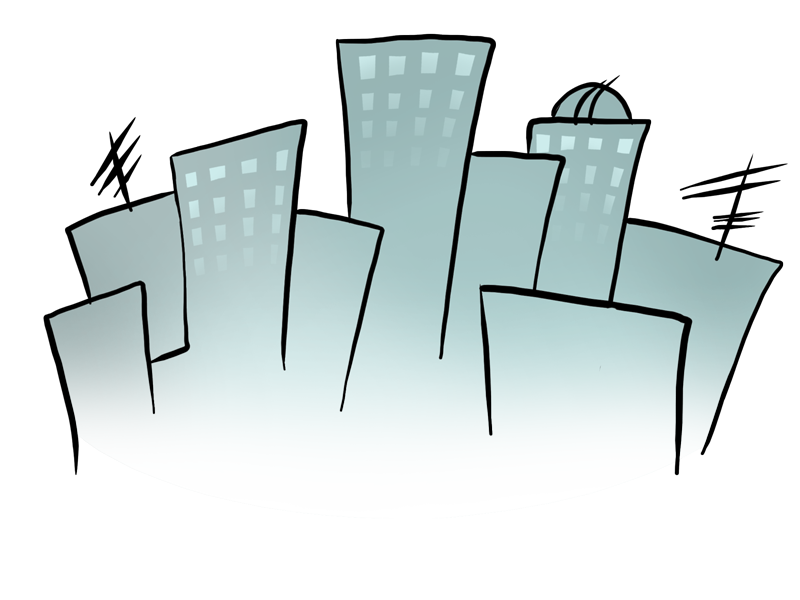 Carbon Elephant Connection
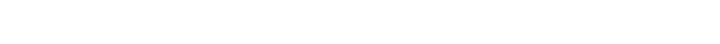 2008 Carbon Emissions Per Capita
in TONS
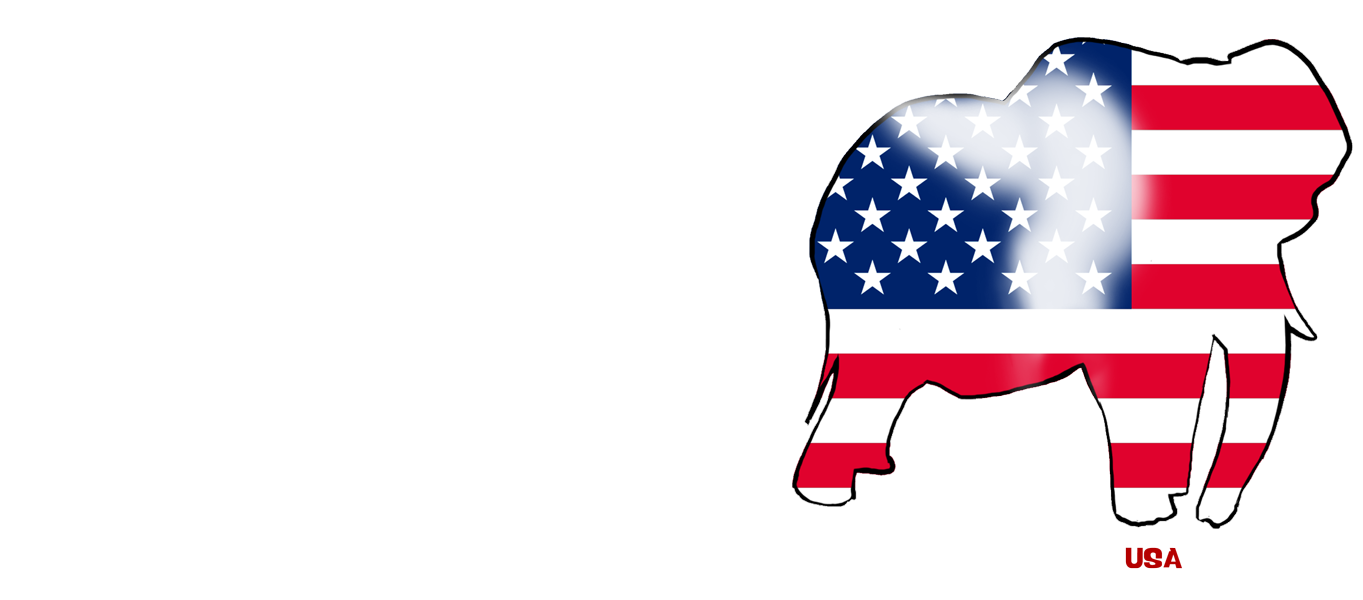 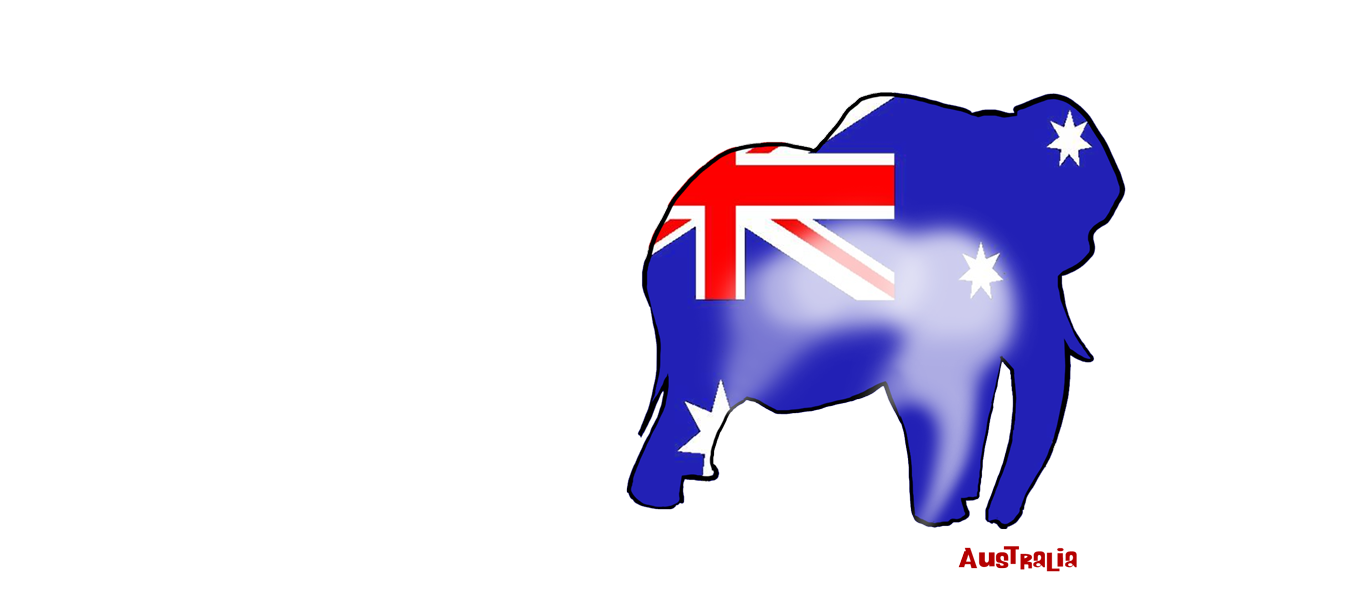 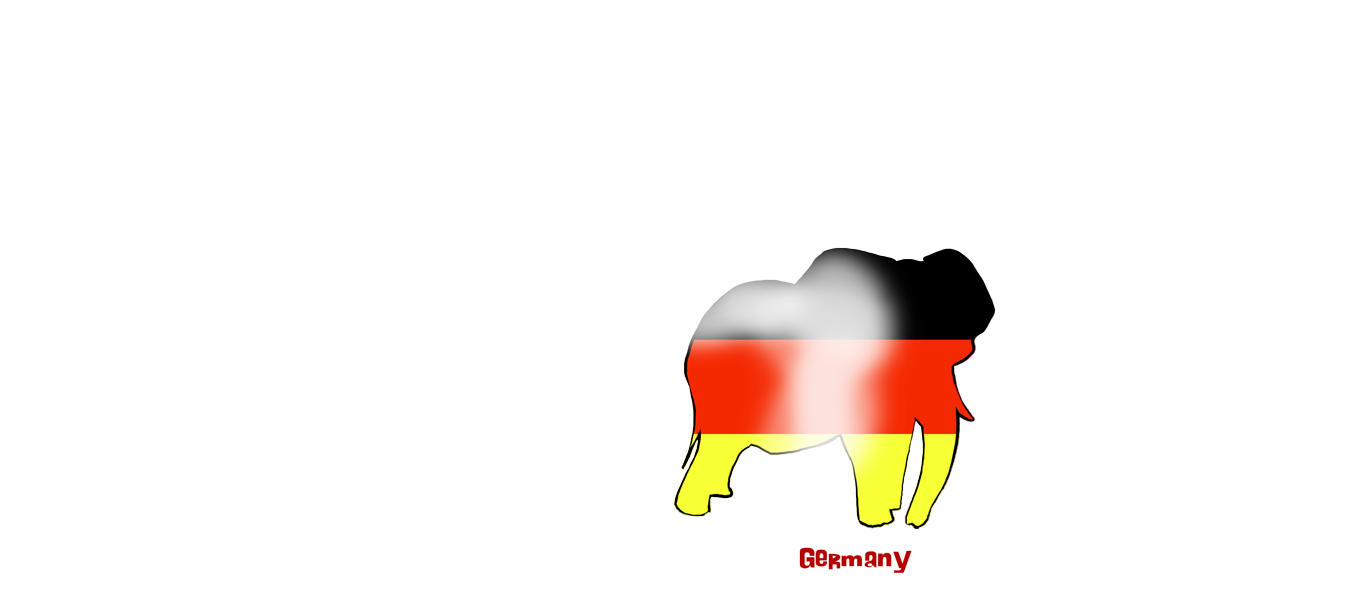 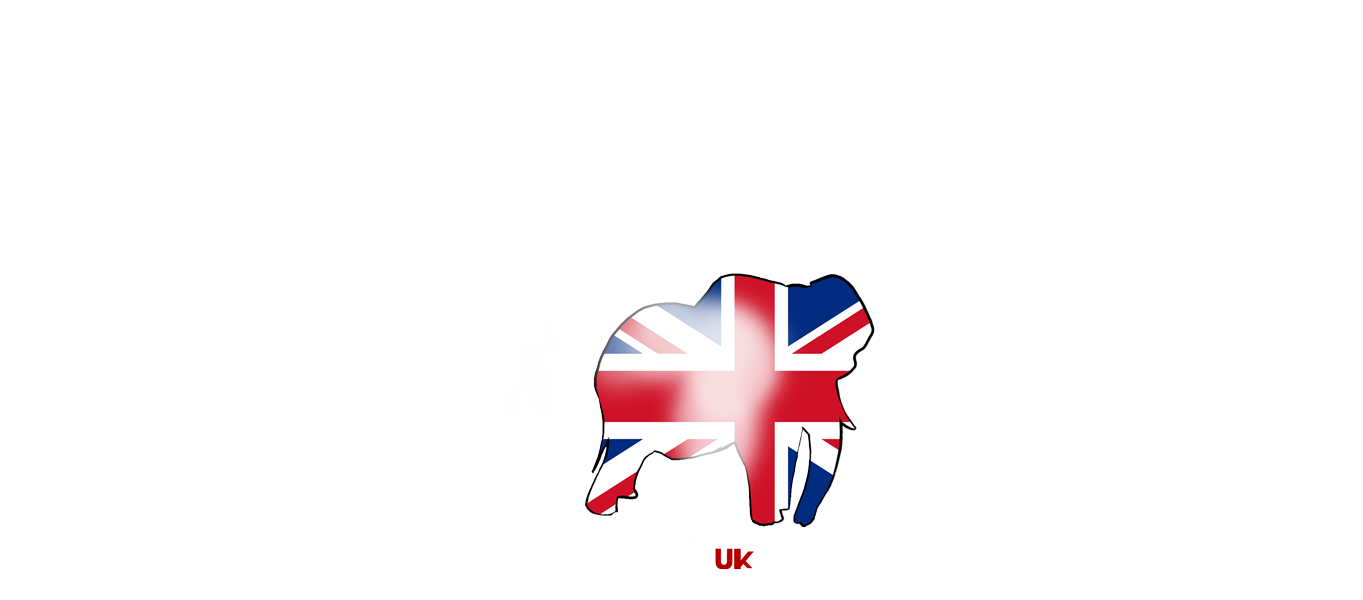 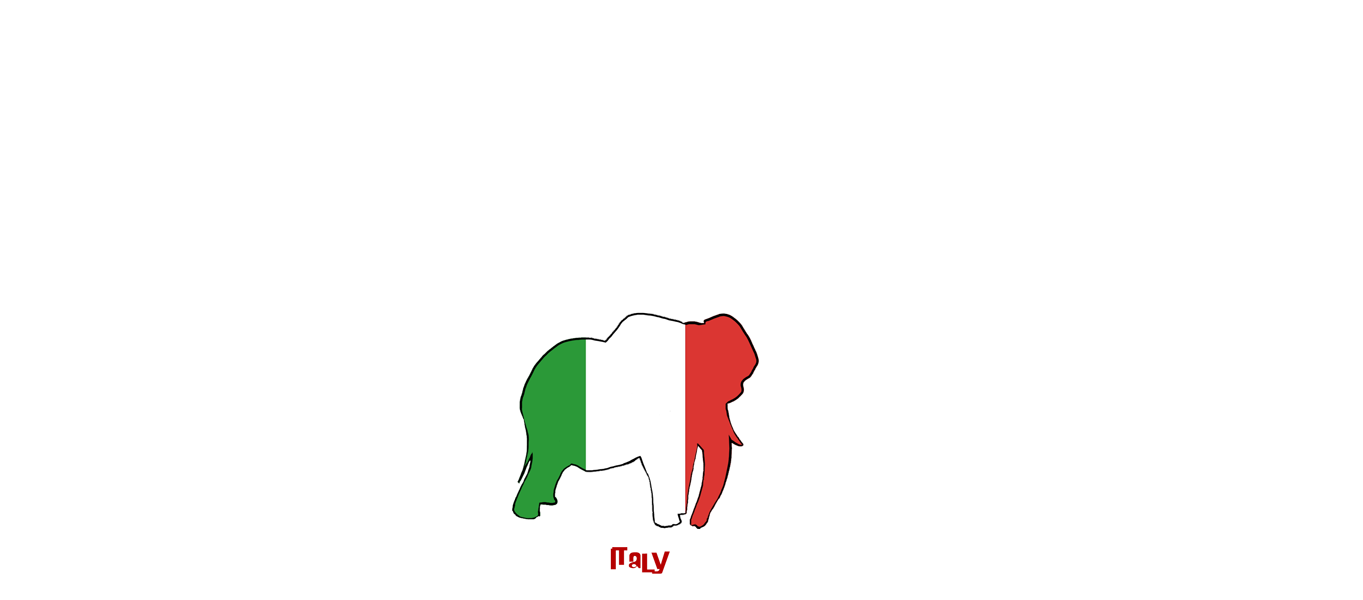 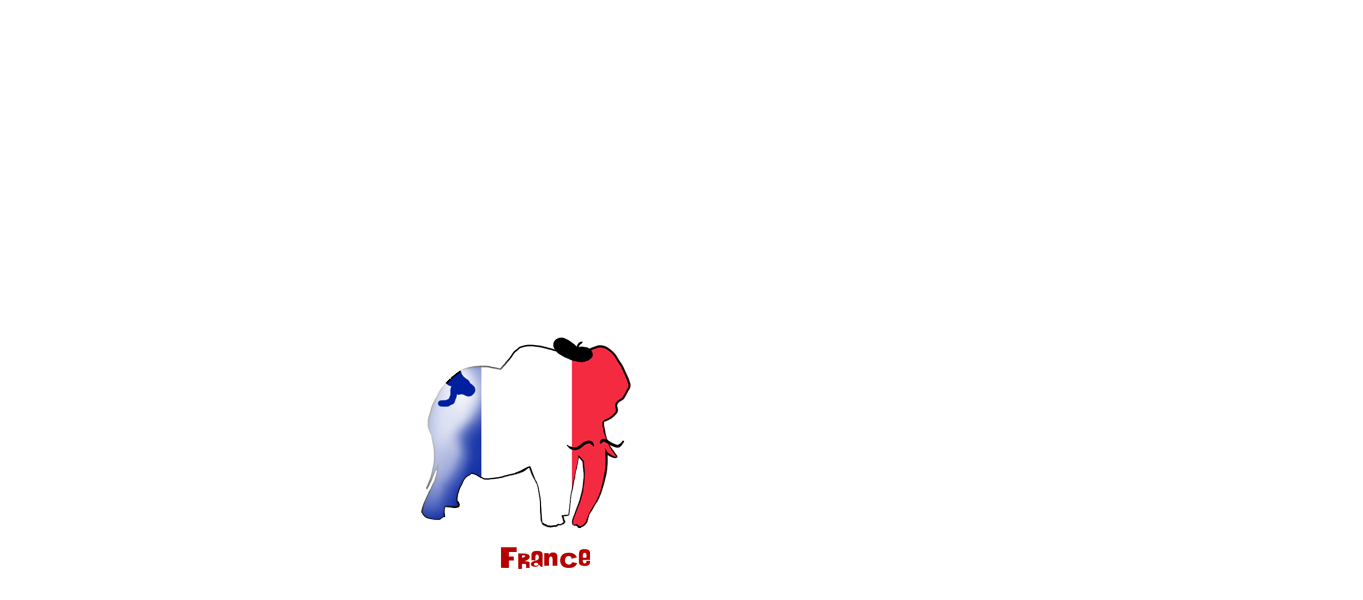 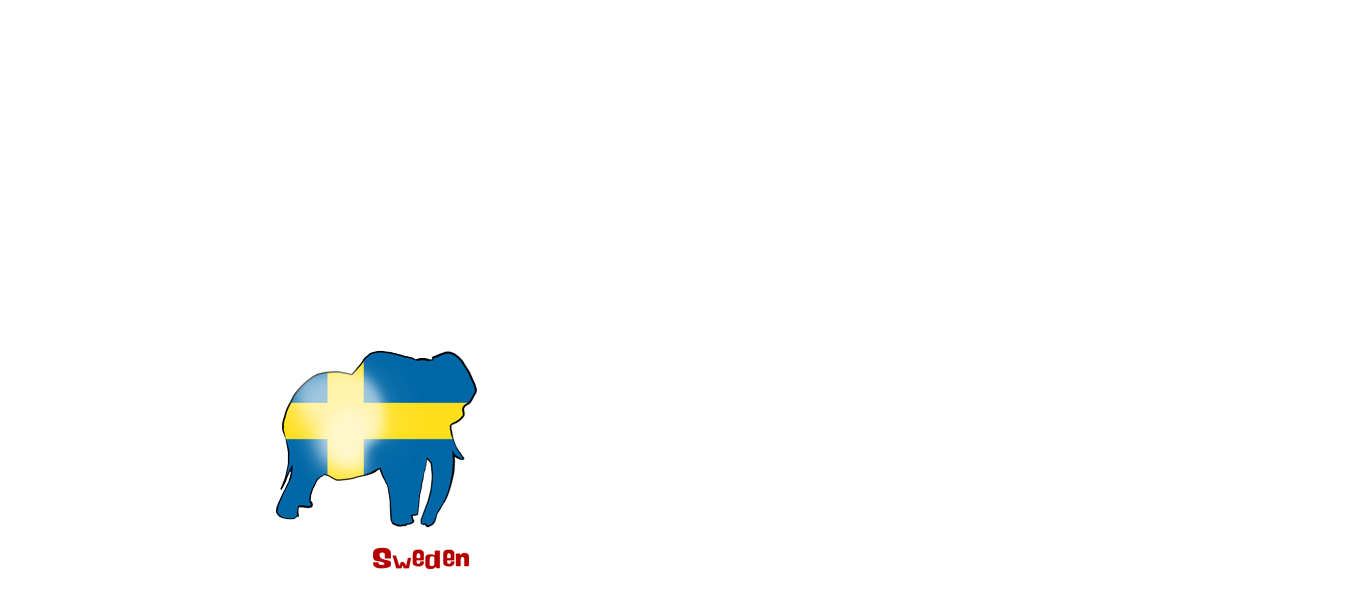 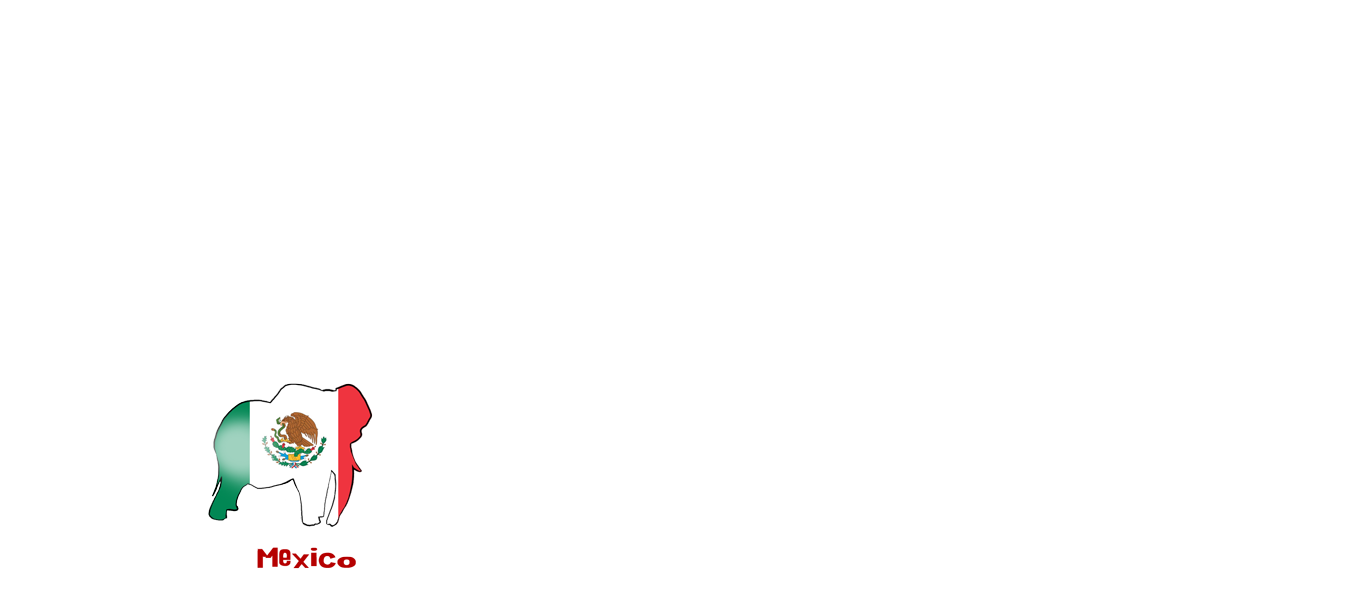 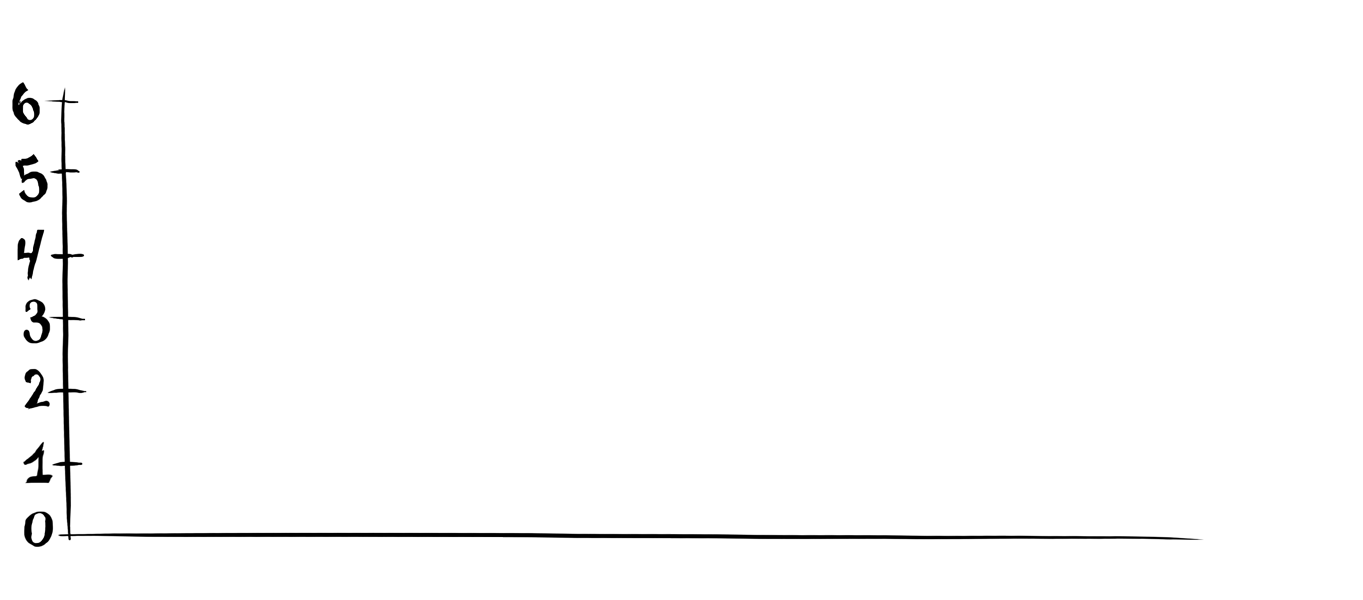 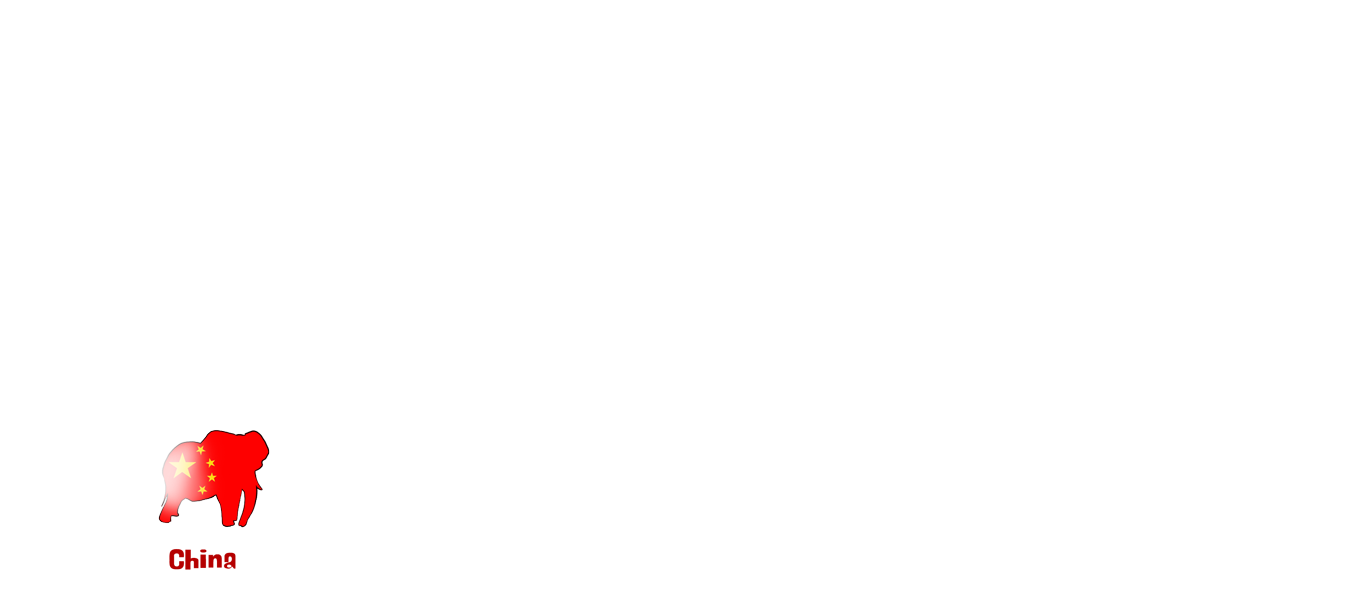 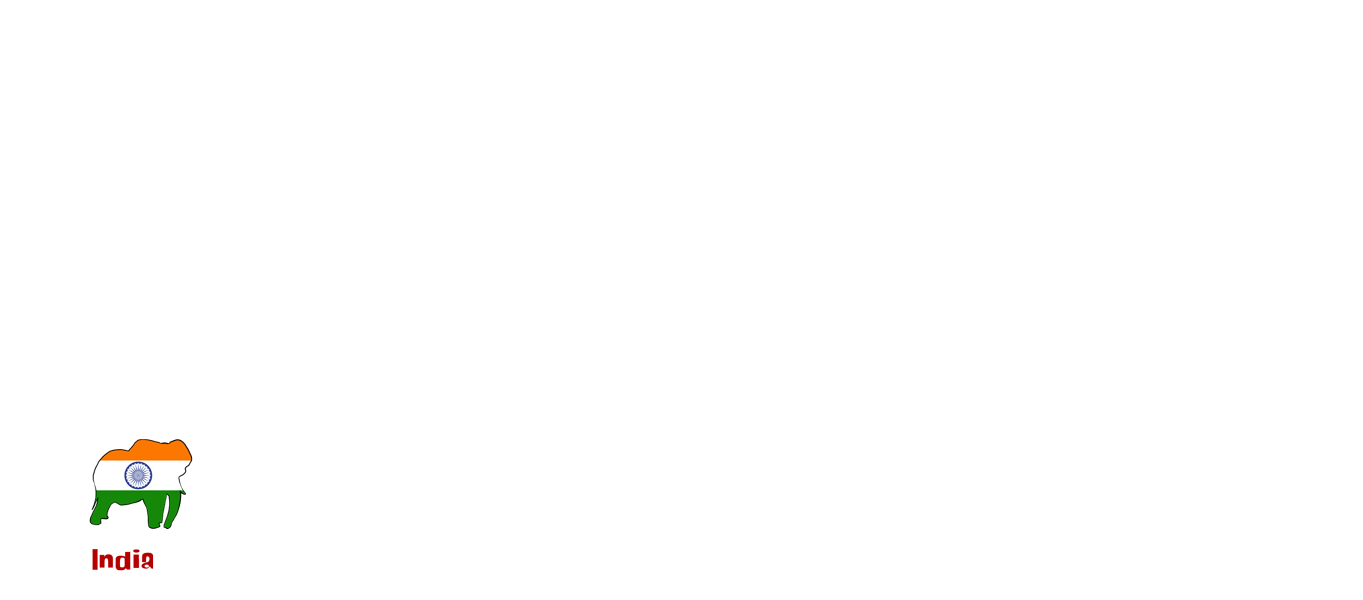 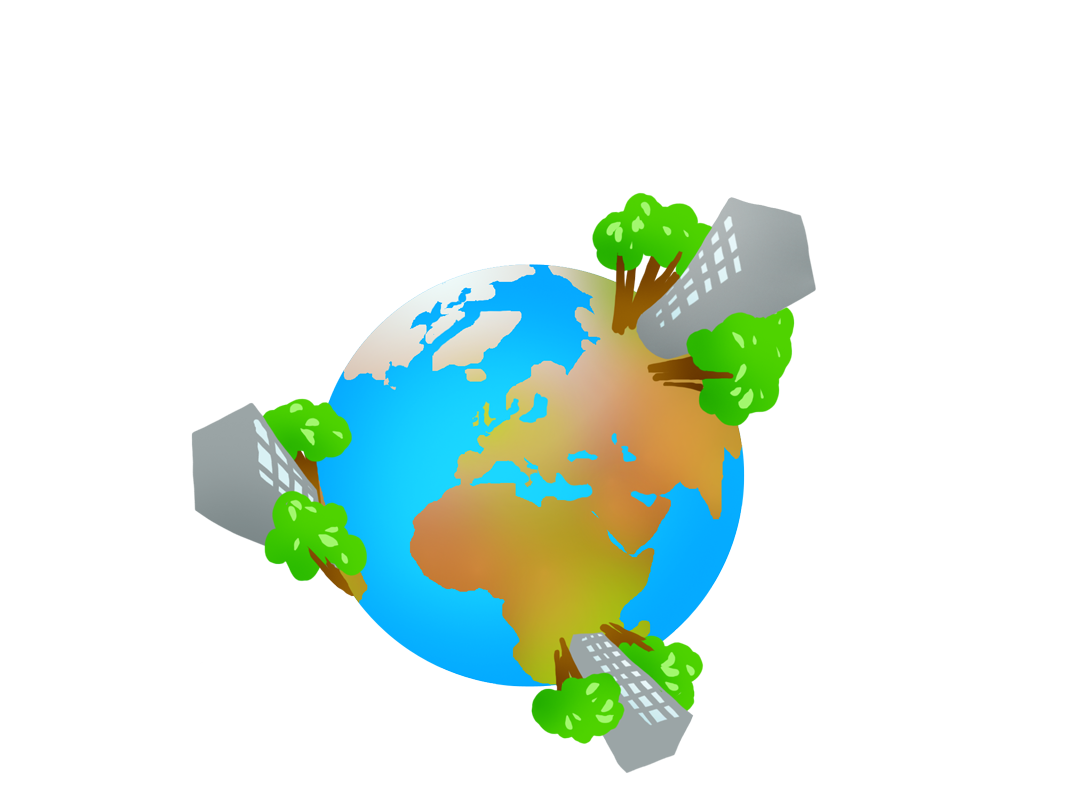 So what can we do?
There are many ways to lessen our
impacton the environment…
…and makeour world a cleaner, greener place to live.
Reducing our Impact
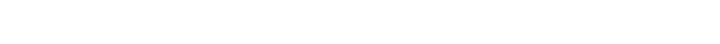 How do we reduce our impact on climate?

Turn off the lights
Drive less – try walking to school
Turn off the TV or video game console when you are not using it
Use a fan or open a windowinstead of an air conditioner
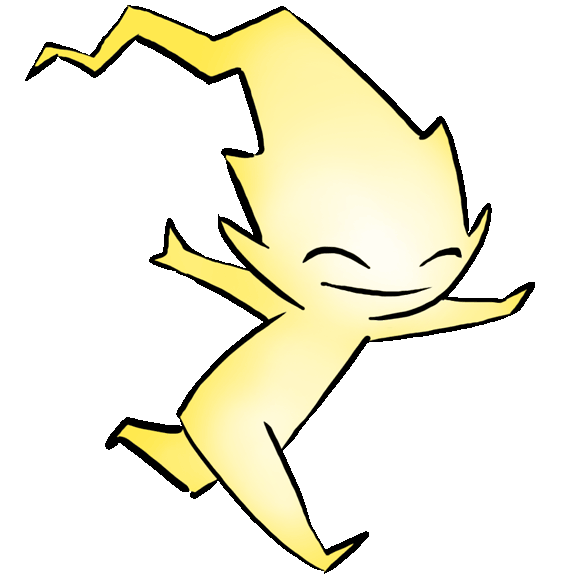 Reducing Energy Use
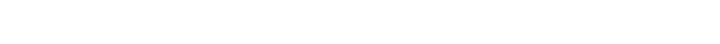 We can reduce our emissions by reducing energy use:

Use Renewable Energy sources to provide heat, light and electricity 
Use Solar Powered Cookers to cook food
We will go outside to see someSolar Powered Cookers in action!
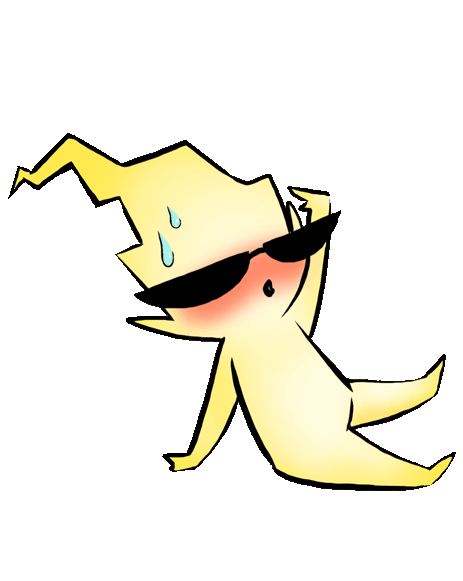 Solar Powered Cookers
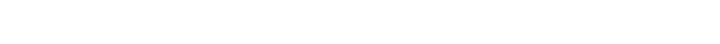 Solar Cooker 1 team:
Cynthia GarciaVanessa Ortega Katrina Banzon Iomara Martinez Diane Yabut
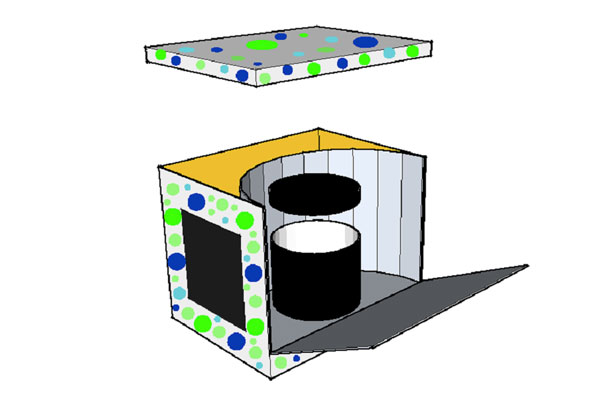 Solar Cooker 2 team:Joe FiguerasArlette MulfordVon DominguezKristen TuerkAbner Morales
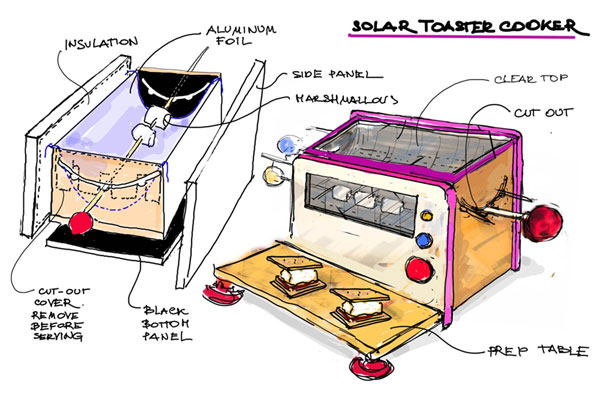 Solar Powered Cookers
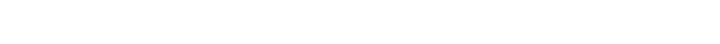 Solar Cooker 3 team:
Maro AsipyanMatthew TerryRezvan Agahi
Jaime Moreno
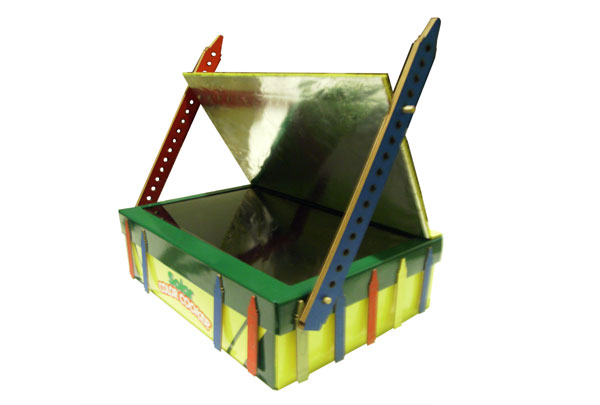 Solar Cooker 4 team:
Chance Jackson
Thomas Freed
Keyur Maru
Sem Luong
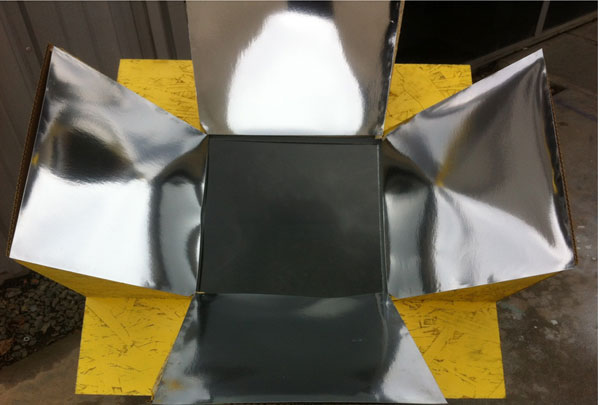 Solar Powered Cookers
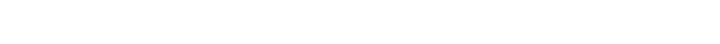 Solar Cooker 5 team:
Megan Miller
Margaret Jamison
Leina Naversen
Jane Schimidlapp
Firouzeh Shariaty
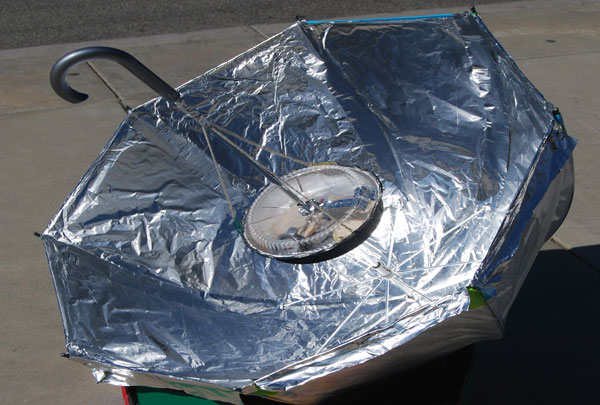 Solar Cooker 6 team:Andrew Sidler
Jeffrey Tseng
Sung Min Park
Sonia Kohar
Ana Karen Loera
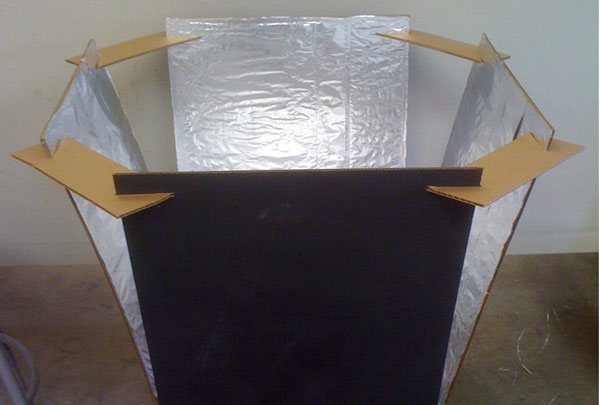 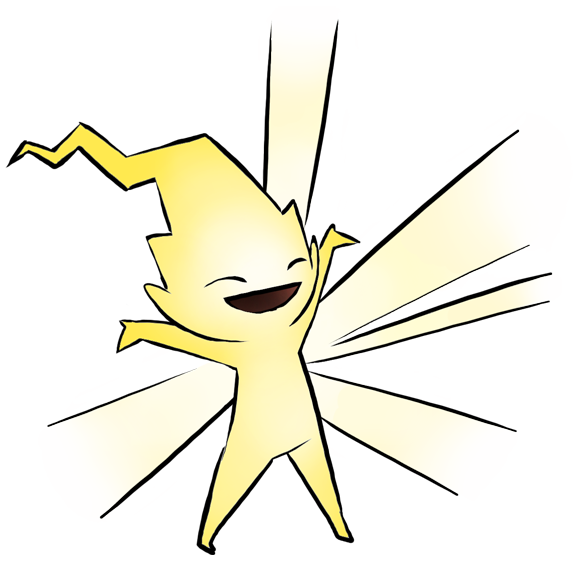